Cytoskelet
doc. Mgr. Vítězslav Bryja, Ph.D.
7) CYTOSKELET A JEHO FUNKCE – základní složky cytoskeletu (mikrofilamenta, intermediární filamenta, mikrotubuly) - jejich struktura a funkce;  dynamická nestabilita, cytoskeletální toxiny, příklady proteinů asociovaných s mikrofilamenty a mikrotubuly a jejich funkce, molekulární motory – typy a funkce, centrozom a jeho cyklus, cilia – primární a pohyblivá. Pohyb buněk a přispění buněk k pohybu organismu: pohyblivá cilia, mitóza vč. funkce cytoskeletu v mitóze, pohyb buňky po substrátu – základní mechanismy a účastnící se proteiny, svalový stah z molekulárního pohledu – příčně pruhovaný a hladký sval.

8) základní principy signální transdukce - základní dělení jednotlivých typů buněčné signalizace, pozitivní a negativní zpětná vazba vč. příkladů, hlavní biochemické mechanismy (fosforylace a výměna GTP/GDP) a jejich regulace, přehled základních typů membránových receptorů; druhý posel – principy a hlavní příklady; vápníková signalizace, receptory spřažené s trimerickými G proteiny, receptorové tyrosin kinázy, malé GTPázy, funkce rhodopsinu v procesu vidění. VÝZNAMNÉ SIGNÁLNÍ DRAHY -  signální dráhy významné pro regulaci embryonálního vývoje a imunologie – JAK/STAT, NFkB, TNFa, Wnt, TGF/BMP, Hedgehog, Notch (pouze nejzákladnější principy a klíčové proteiny).

9) Buněčná biologie v číslech (pro člověka) – velikost lidské buňky, počty hlavních biomolekul v buňce, počty buněk v těle, velikost – voda, lipidové membrány, proteinů, ribozomu, cytoskeletu (včetně rozlišení elektronového a optického mikroskopu), délka a počet bazí DNA, počet genů, délka buněčného cyklu, délka „života“ buněk – krátce a dlouze žijící buňky, rychlost pohybu buňky a motorů po cytoskeletu, rychlost nervového vzruchu
Nejpočetnější proteiny v buňce?
Reálná data
Proteiny jako molekulární stroje, DNA jako návod na jejich výrobu a malé metabolity jako palivo
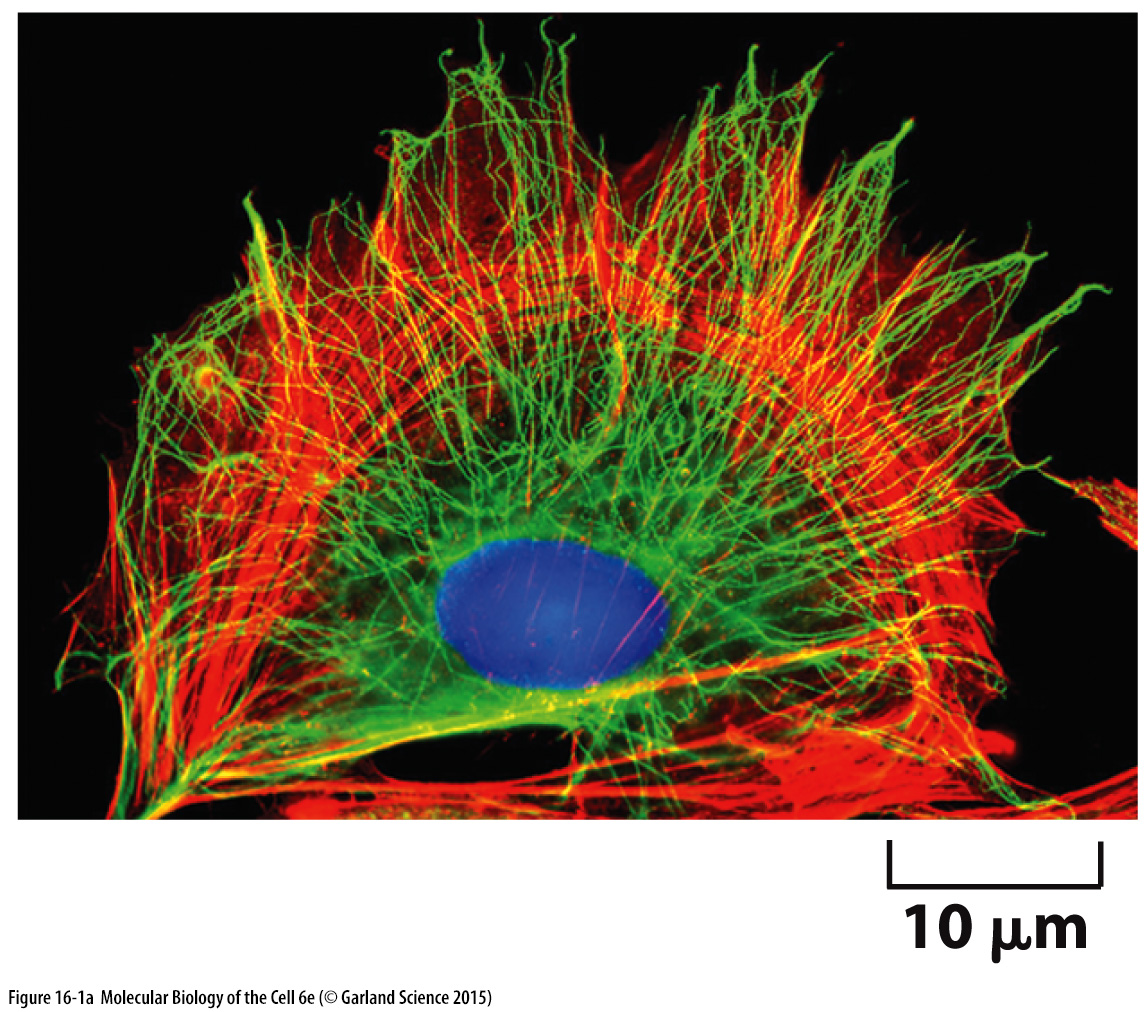 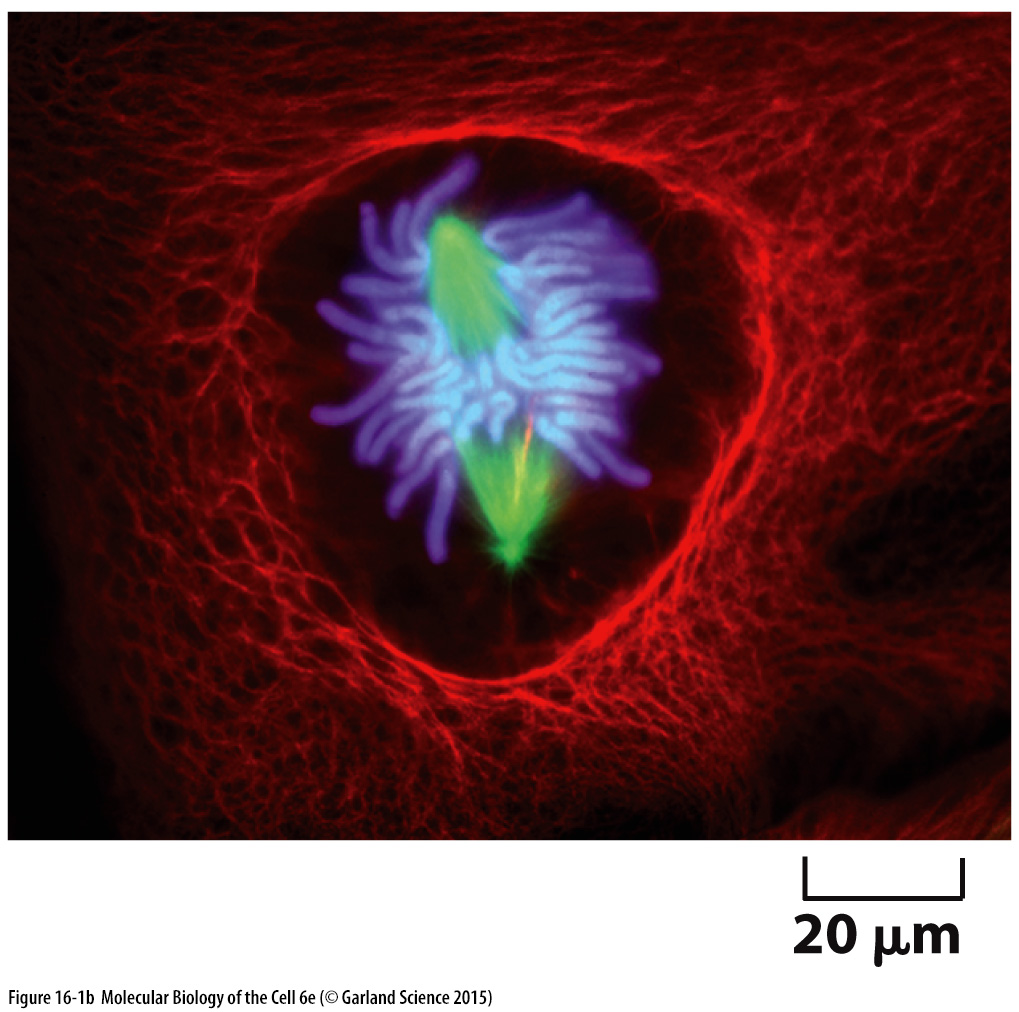 Aktinová filamenta = mikrofilamenta
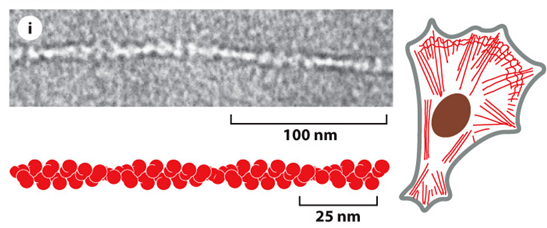 zvaná také mikrofilamenta
spirálovitá vlákna/polymery tvořené proteinem aktinem
tvoří flexibilní struktury o průměru 8 nm, které mohou být organizovány do lineárních svazků, dvou- či trojrozměrných sítí
jsou rozprostřena po celé buňce, ale koncentrována jsou především přímo pod cytoplasmatickou membránou
Aktinová filamenta = mikrofilamenta
i) jednoduché aktinové filamentum

ii) microvilli

iii) stresová vlákna (červeně) končící ve fokálních adhezích (zeleně)

iv) příčně pruhovaný sval
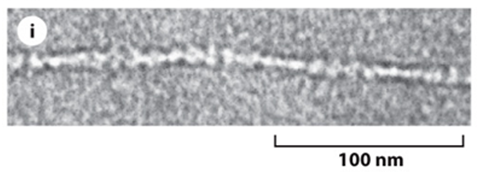 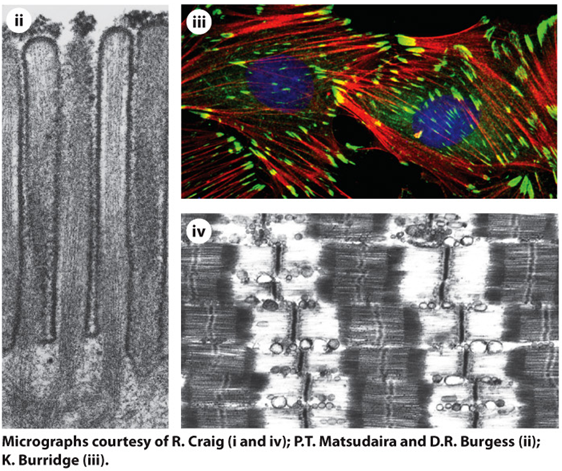 Mikrotubuly
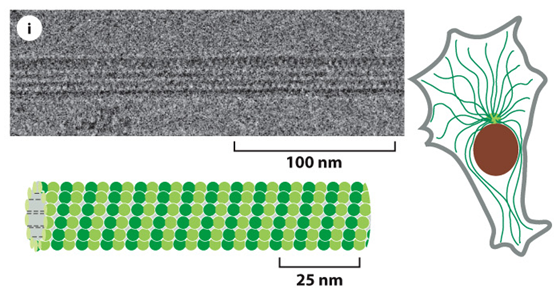 dlouhé duté válce tvořené proteinem tubulinem (vnější průměr 25 nm)
tužší oproti aktinovým filamentům
dlouhá rovná vlákna, často jedním koncem uchycená v mikrotubuly-organizujícím centru (MTOC) zvaném centrozom
Mikrotubuly
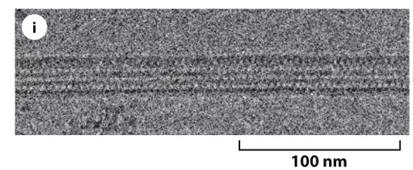 i) jednoduché vlákno mikrotubulu 

ii) průřez na bázi 3 cillií zobrazující triplety mikrotubulů

iii) mikrotubuly (zeleně) a organely (červeně) v interfázi

iv) prvok s ciliemi
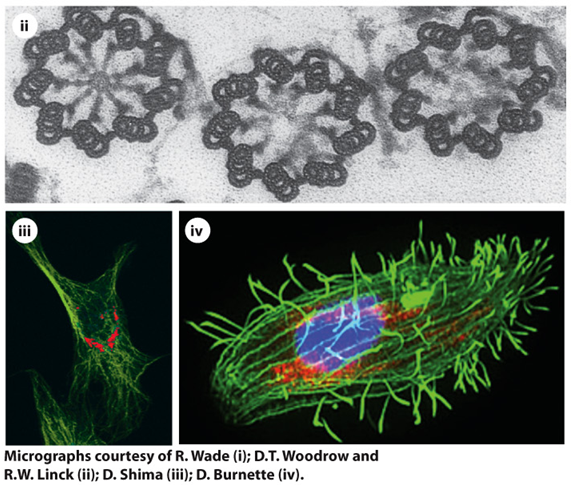 Intermediární filamenta
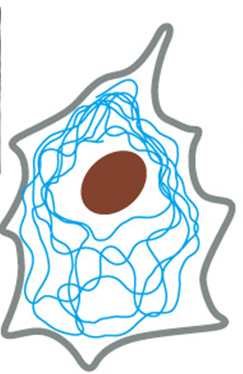 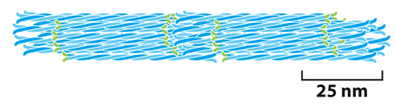 vlákna strukturou připomínající lano s průměrem 10 nm
tvořena heterogenní rodinou proteinů
jeden typ intermediárních filament (IF) tvoří jadernou laminu pod jadernou membránou
další typy IF jsou rozprostřeny napříč cytoplasmou a zajišťují mechanickou odolnost buňky
v epiteliálních tkáních IF zajišťují spojení buněk mezi sebou
Intermediární filamenta
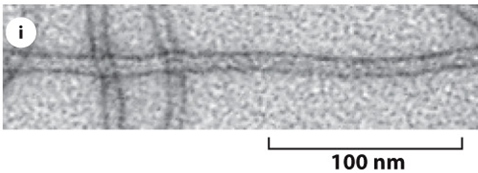 i) jednotlivá intermediární filamenta

ii) IF (modře) v neuronech

iii) epiteliální buňka

iv) jaderná lamina
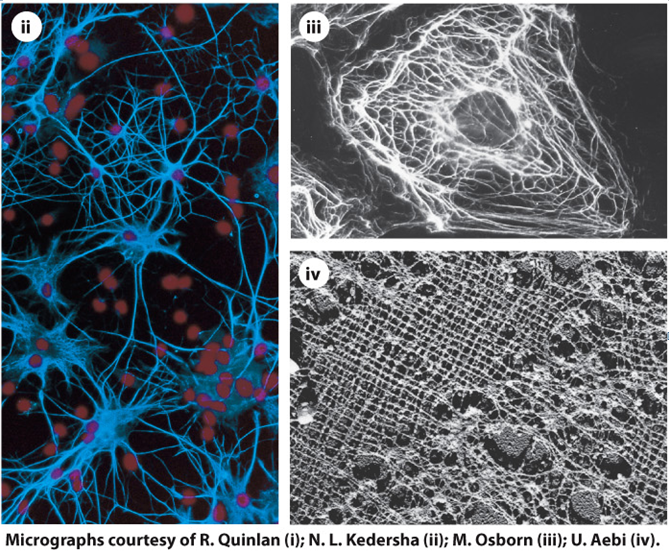 Aktinová filamenta = mikrofilamenta
Aktinová filamenta = mikrofilamenta
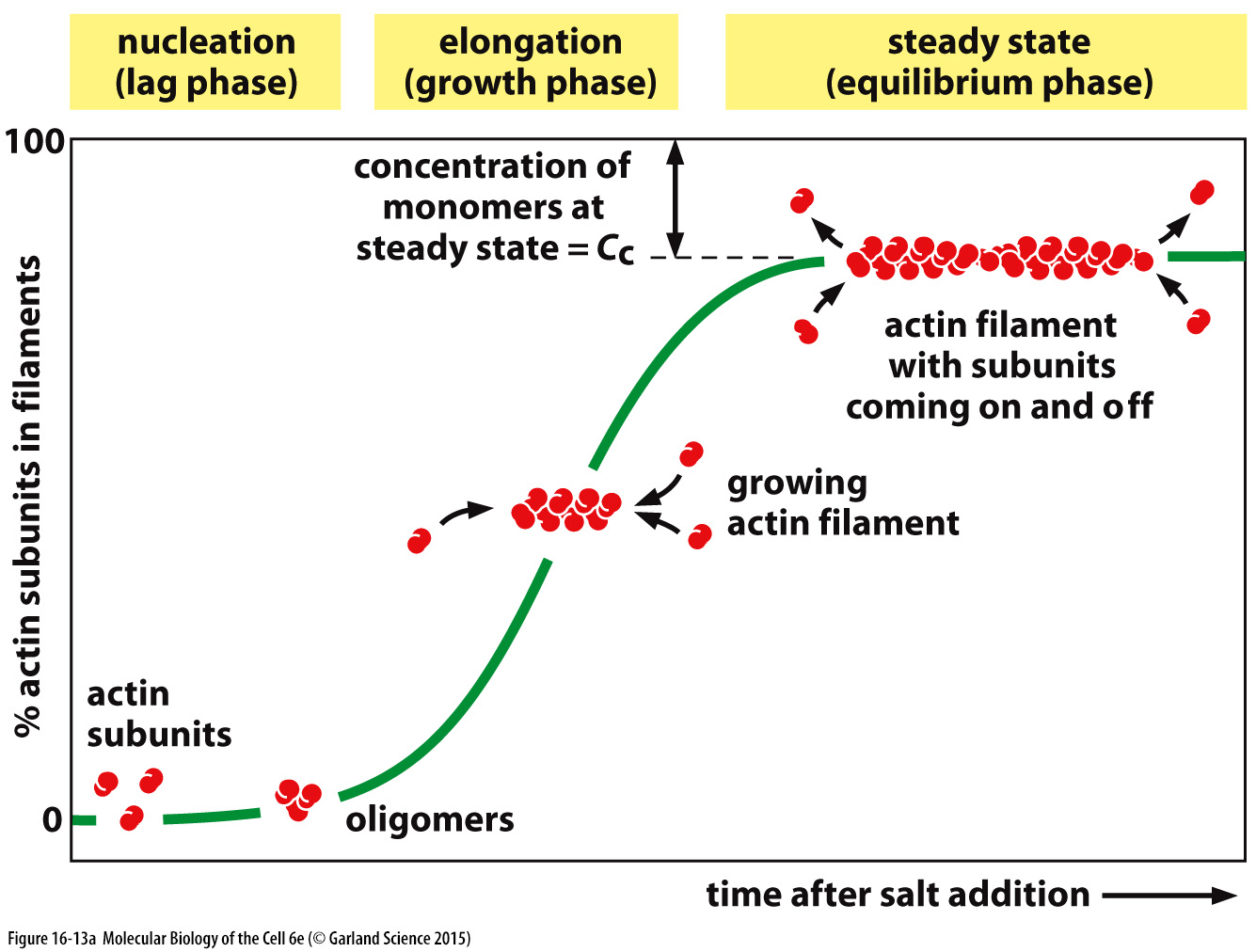 Polymerizace a depolymerizace
lineární polymery proteinových molekul, kterými jsou mikrofilamenta nebo mikrotubuly tvořeny, vznikají připojováním podjednotek (monomerů) ke koncům polymeru
míra připojování/polymerizace těchto podjednotek je dána konstantou kon (jednotka M-1s-1), míra depolymerizace je dána konstantou koff (jednotka s-1)
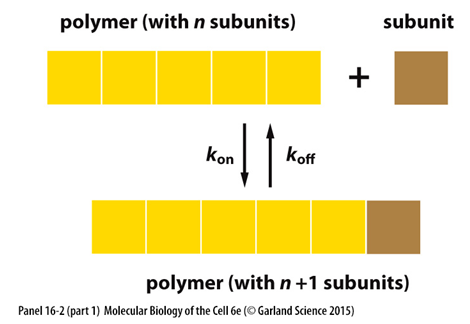 Polymerizace a depolymerizace
dva konce mikrofilament anebo mikrotubulů polymerizují různou rychlostí
rychle rostoucí konec se nazývá „plus konec“, pomaleji rostoucí konec označujeme jako „minus konec“
rozdíl v rychlosti polymerizace je dán rozdílnou potřebou změny konformace podjednotky v momentu připojení k polymeru
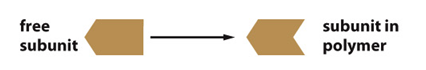 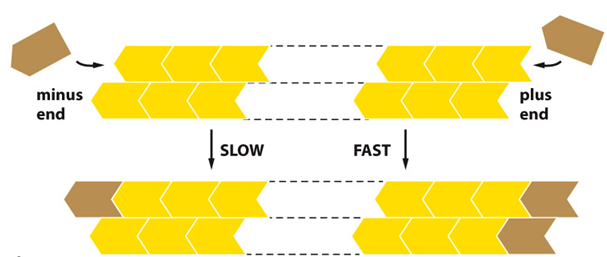 Polymerizace a depolymerizace
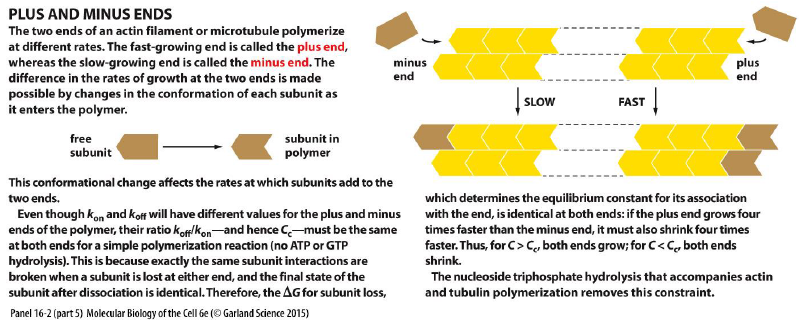 Hydrolýza nukleotidů
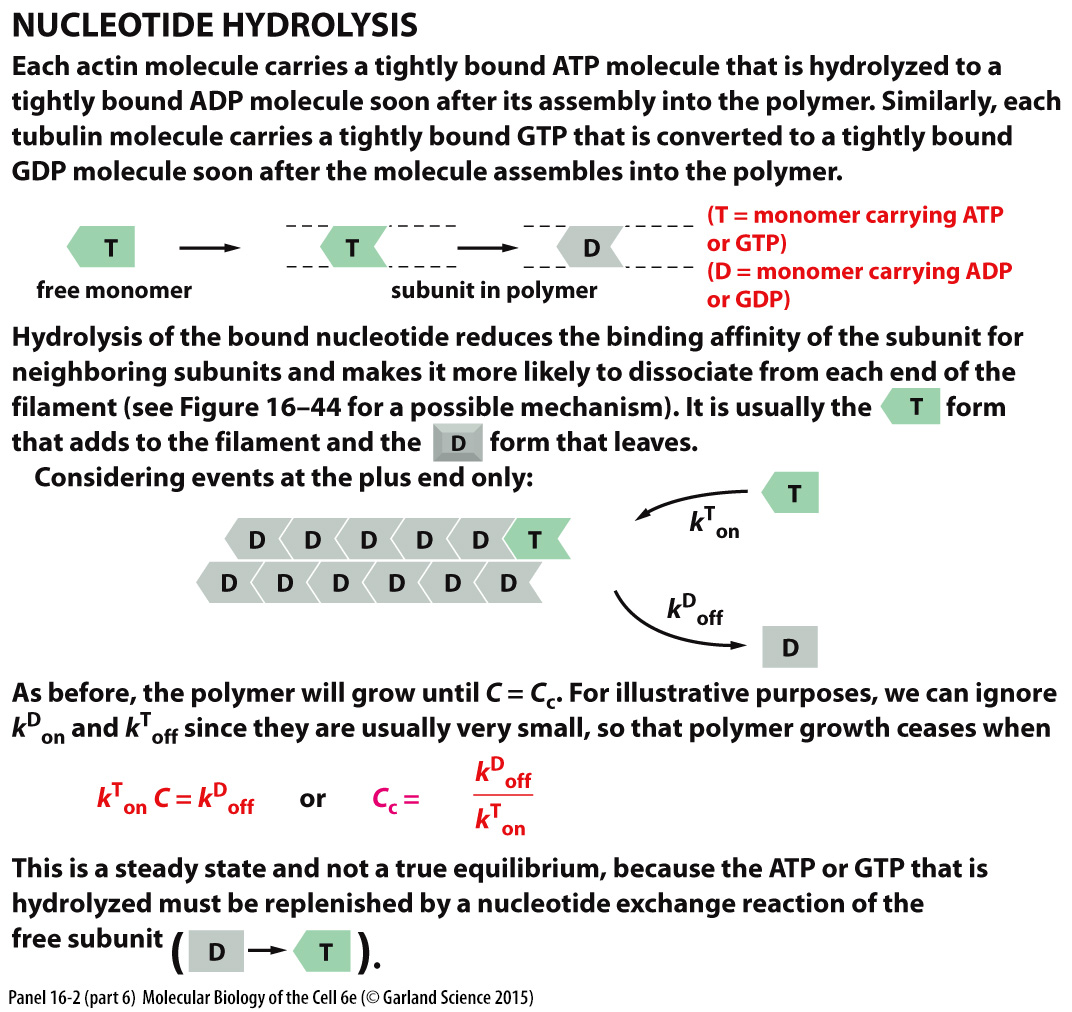 každá molekula aktinu nese pevně navázanou molekulu ATP, která je hydrolyzována na molekulu ADP brzy po jejím připojení k polymeru
stejně tak molekula tubulinu nese pevně navázanou molekulu GTP, která je po připojení k polymeru hydrolyzována na GDP
hydrolýza navázaného nukleotidu snižuje vazebnou afinitu této podjednotky k polymeru a zvyšuje pravděpodobnost její disociace z polymeru 
proto je obvykle T forma připojena k polymeru a D forma z polymeru disociuje
ATP a GTP čepičky
rychlost připojování podjednotek k rostoucímu polymeru mikrofilamenta či mikrotubulu může být větší než rychlost,  se kterou je nukleotid nové podjednotky hydrolyzován
v tomto případě na konci polymeru rozeznáváme tzv. ATP či GTP čepičku, která obsahuje nukleosid trifosfáty (ATP na mikrofilamentu či GTP na mikrotubulu)
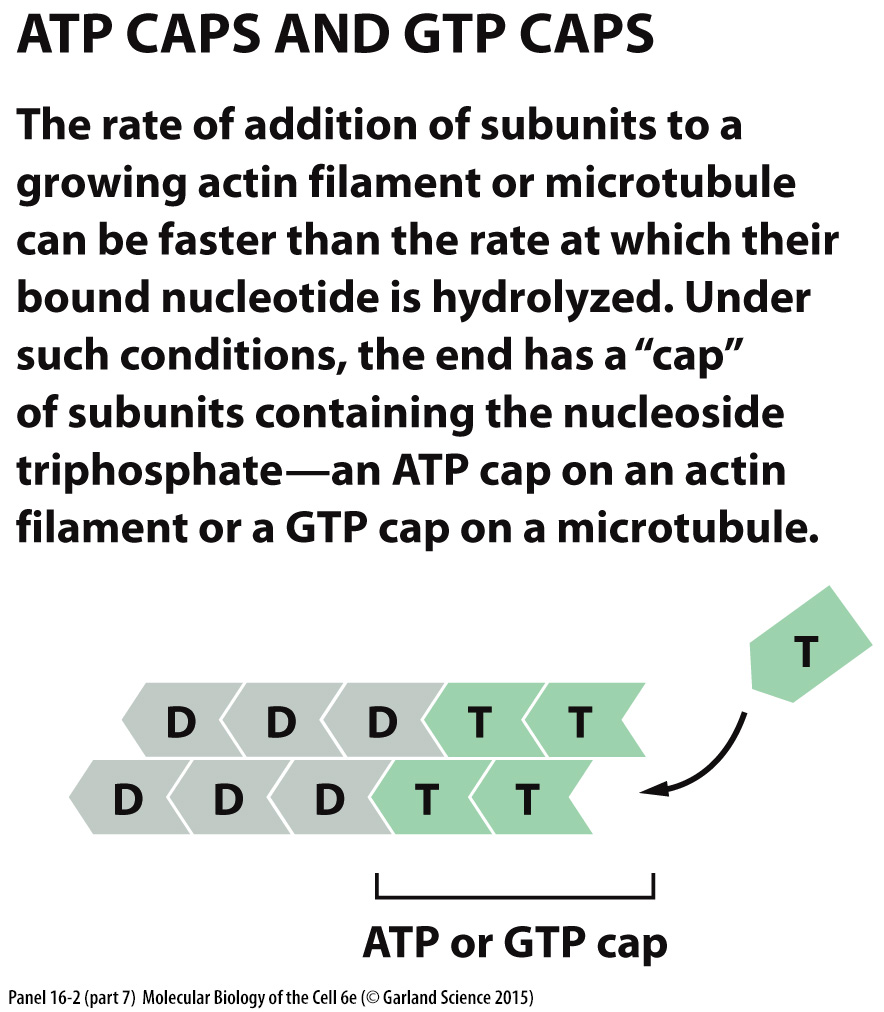 Dynamická nestabilita
mikrotubuly depolymerizují 100x rychleji od konce s GDP než od konce s GTP
GTP čepička podporuje polymerizaci, pokud je GTP čepička ztracena, dochází k depolymerizaci
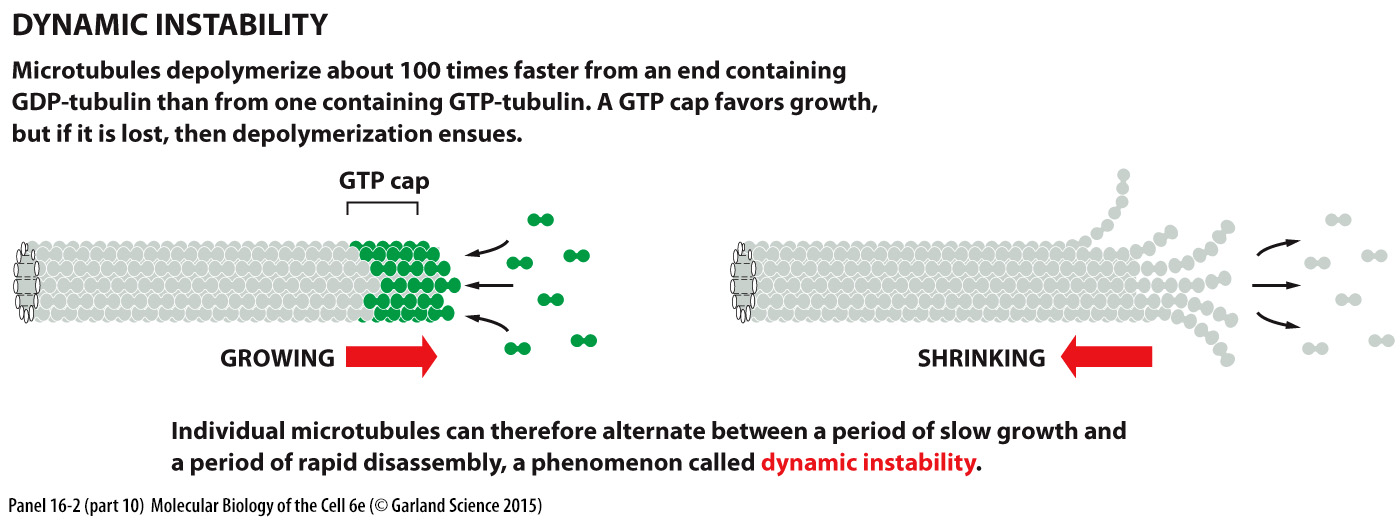 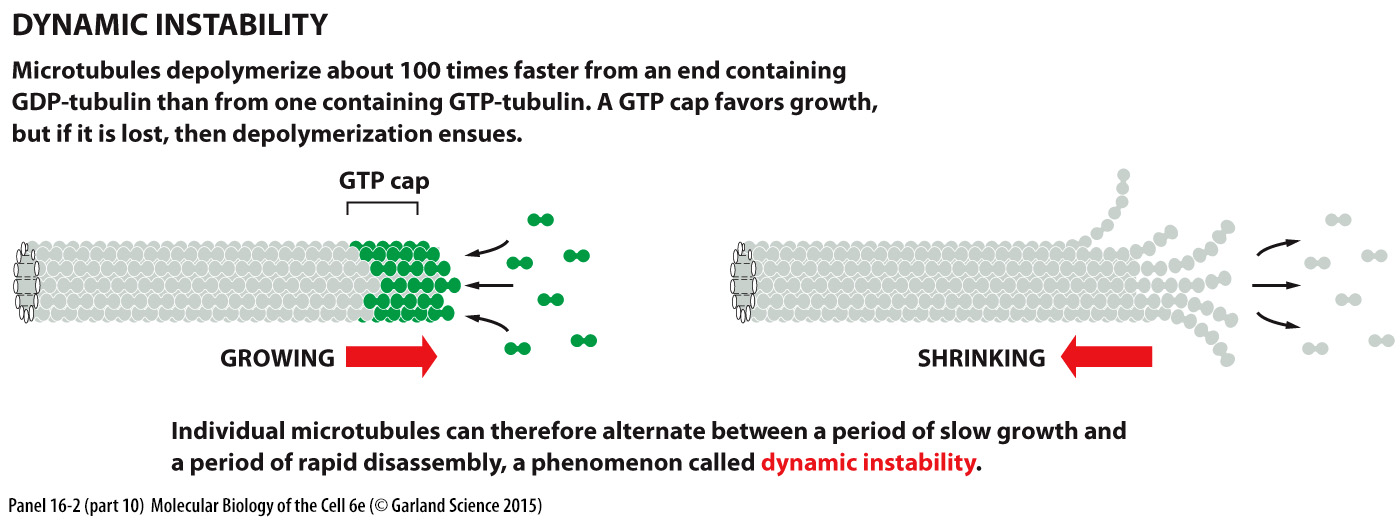 u jednotlivých mikrotubulů se tak střídá stav pomalé polymerizace a rychlé depolymerizace = dynamická nestabilita
Cytoskeletální toxiny
brání polymerizaci či depolymerizaci
Proteiny asociované s aktinem
většina buněk obsahuje více než 100 různých proteinů asociovaných s aktinem a je pravděpodobné, že řada dalších takových proteinů nebyla ještě identifikována
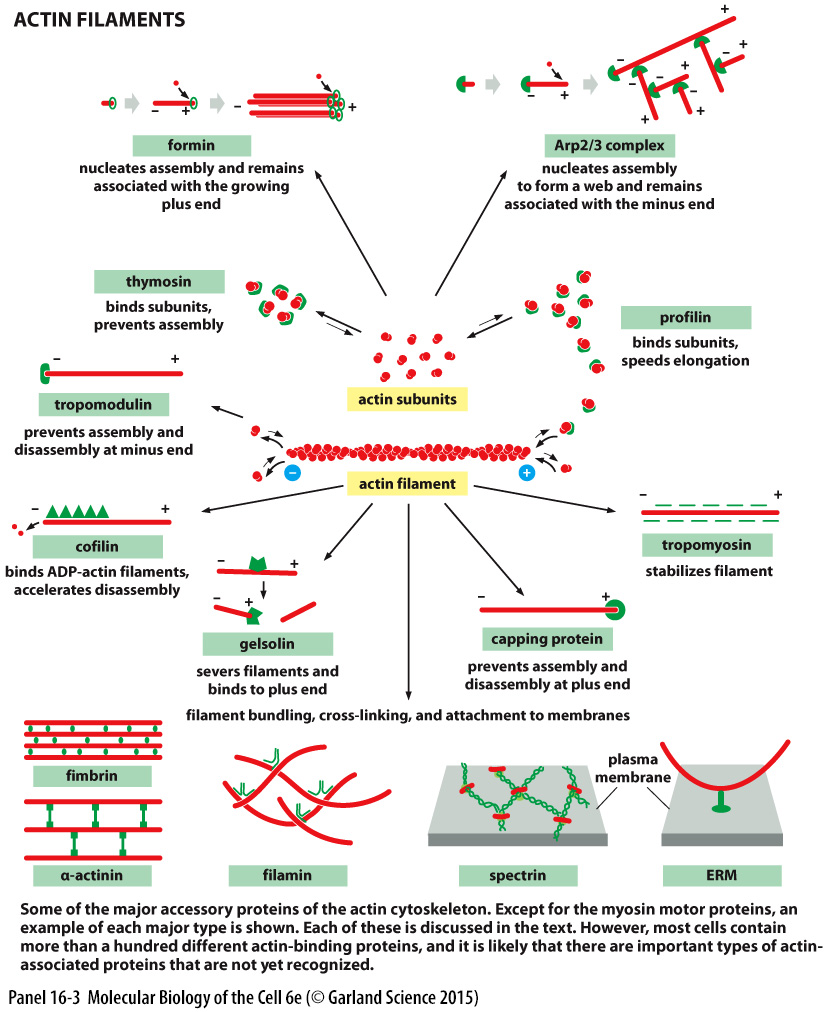 Proteiny asociované s aktinem
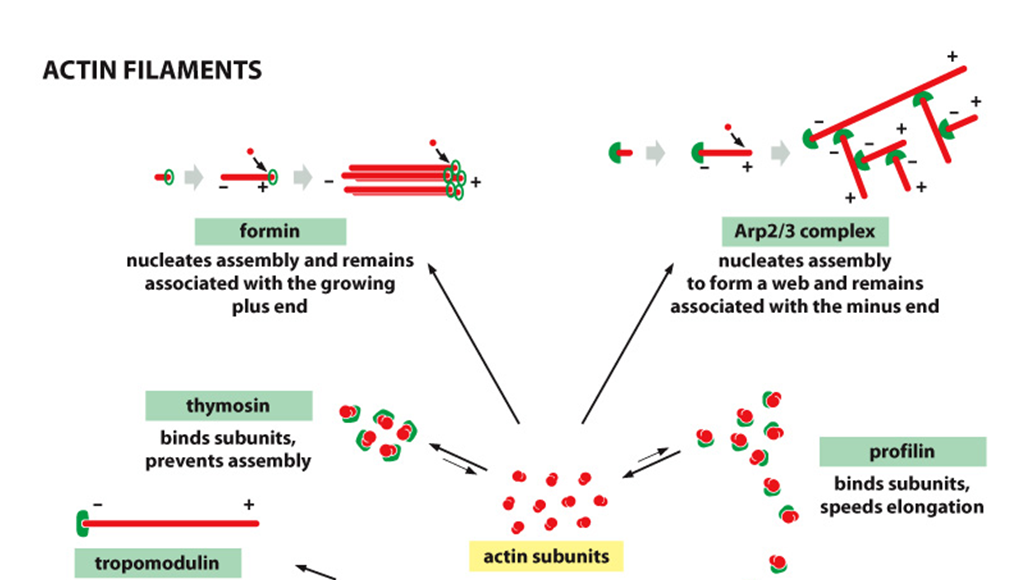 Proteiny asociované s aktinem
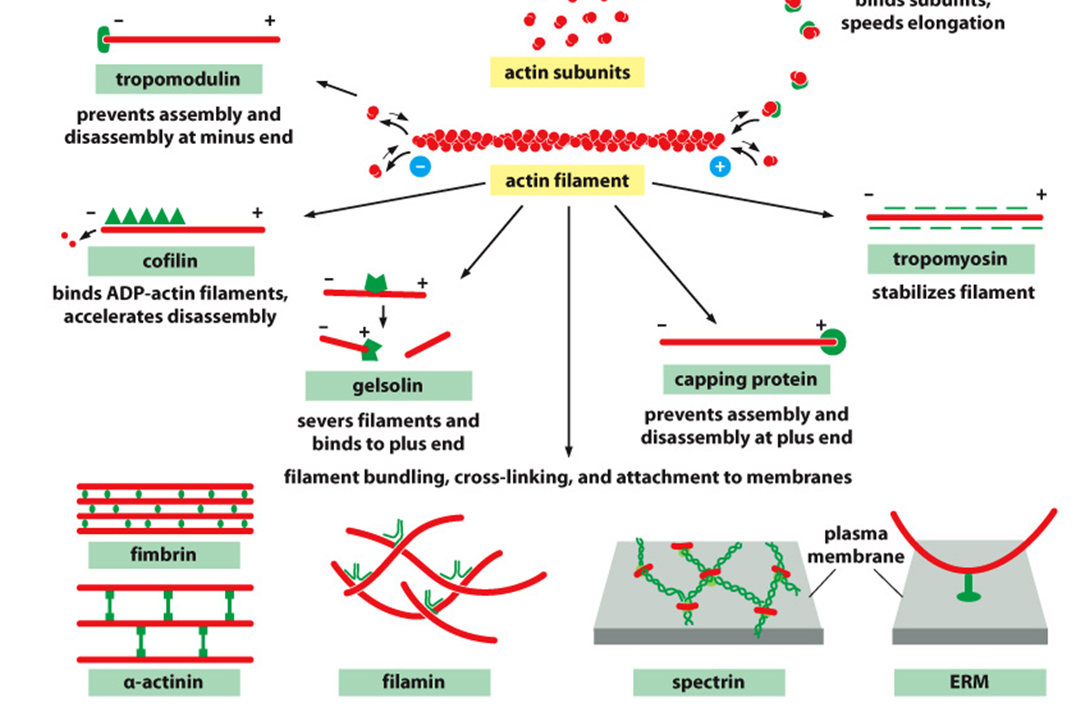 Proteiny asociované s aktinem
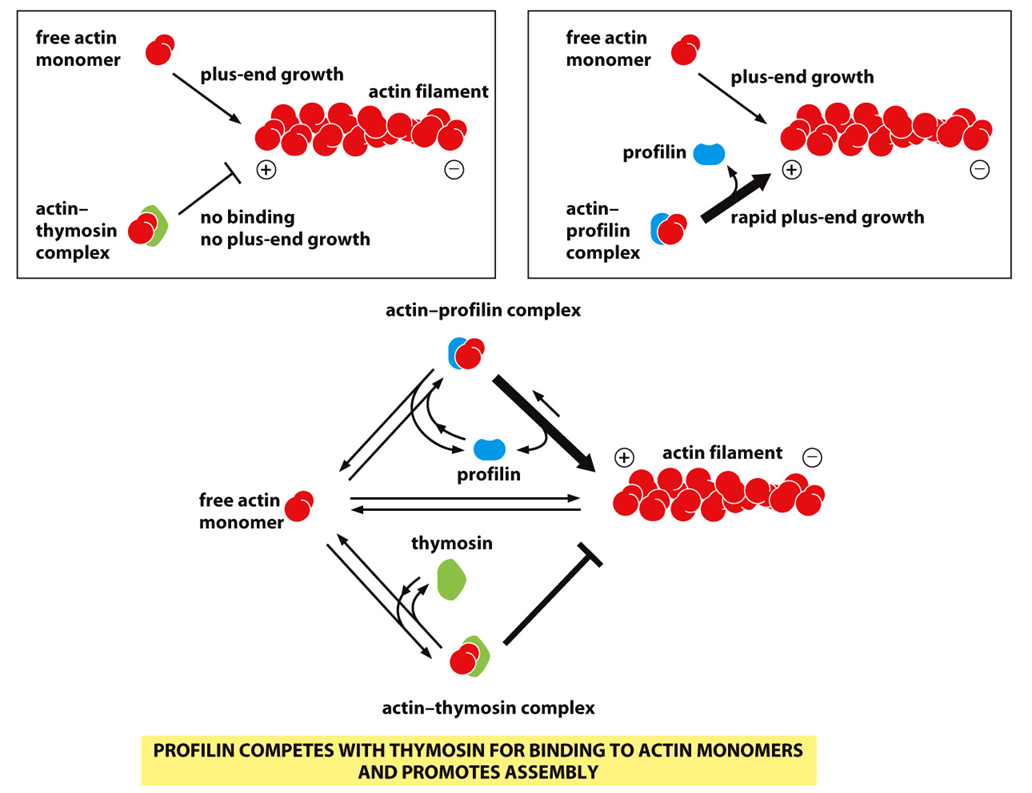 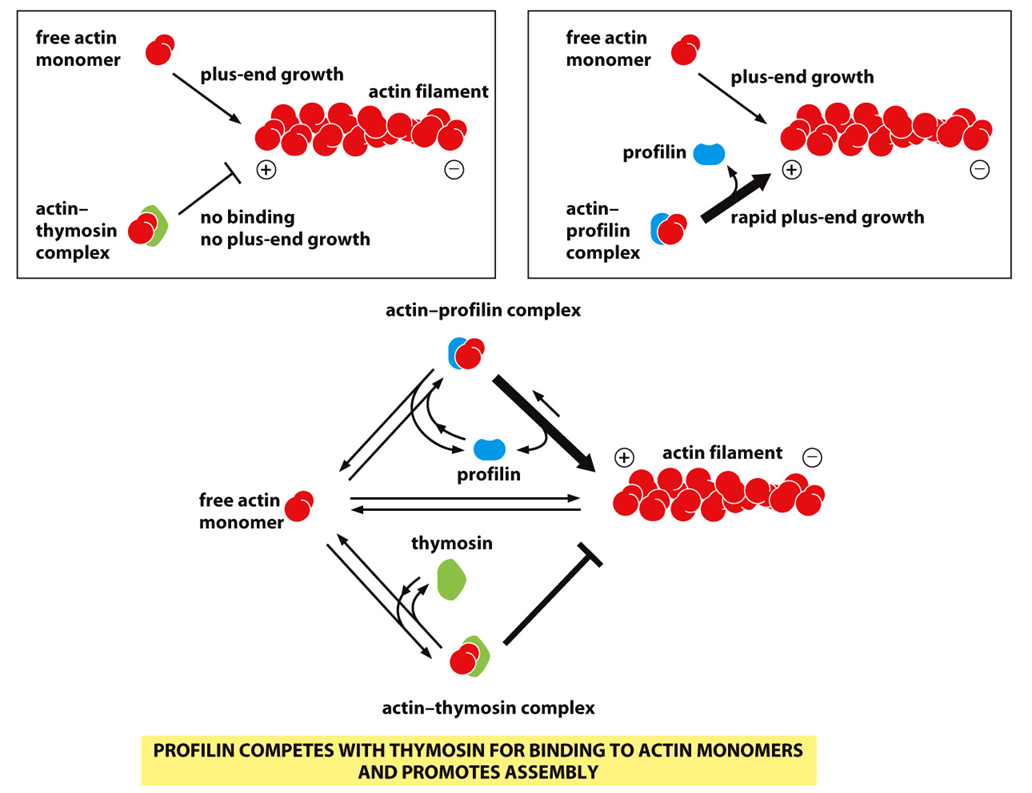 Proteiny asociované s aktinem
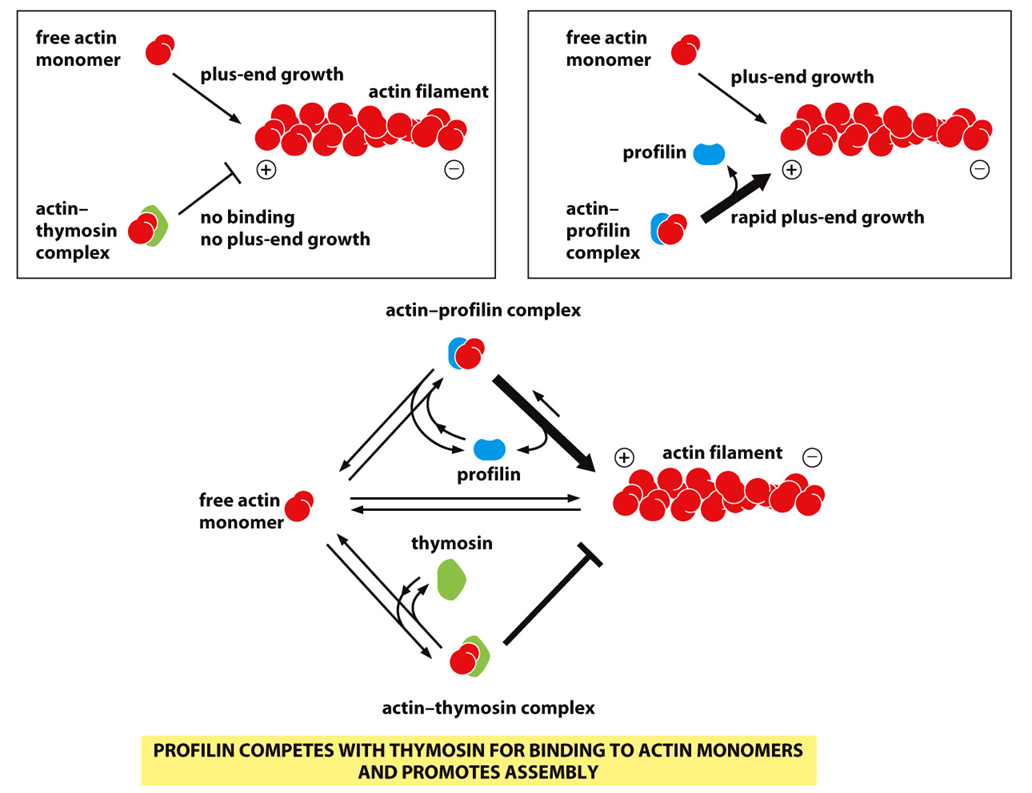 Proteiny asociované s aktinem
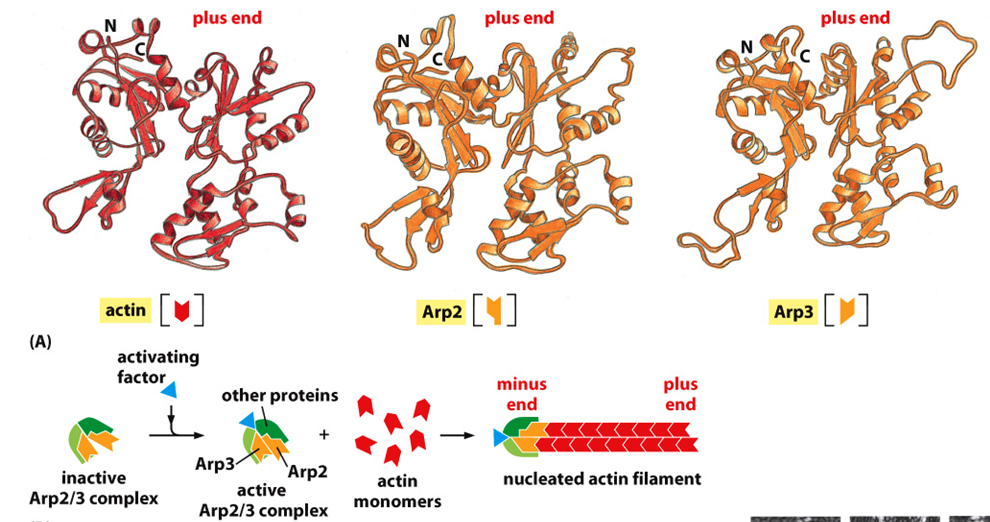 Proteiny asociované s aktinem
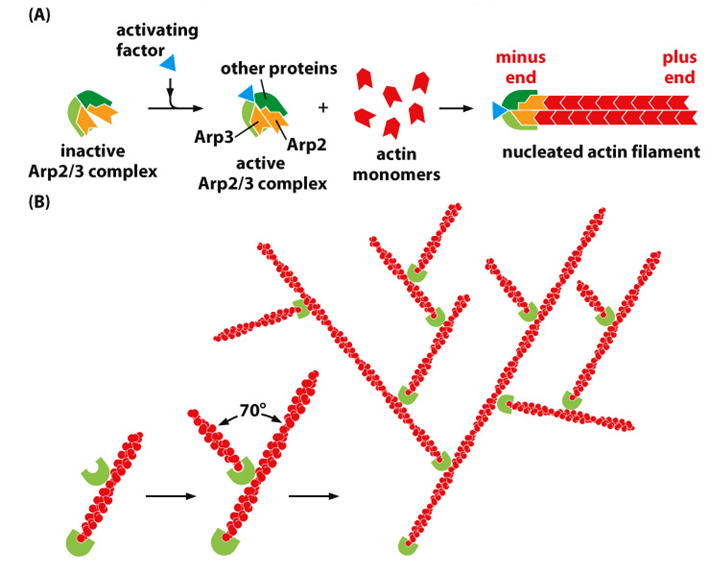 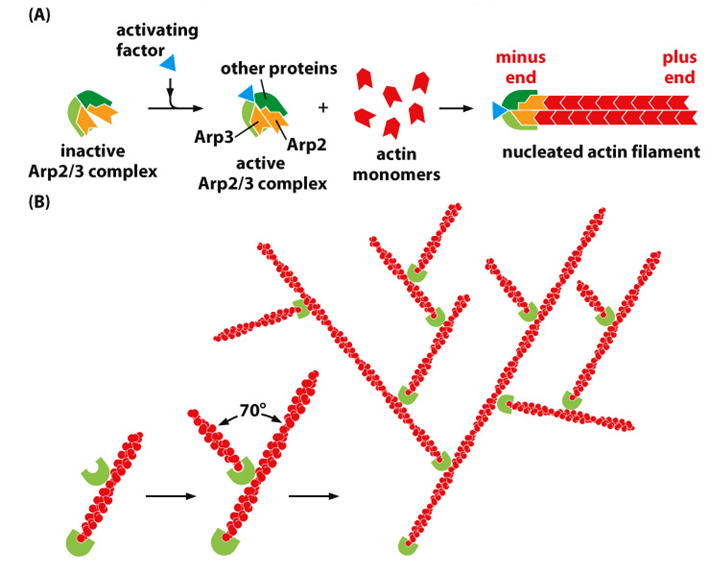 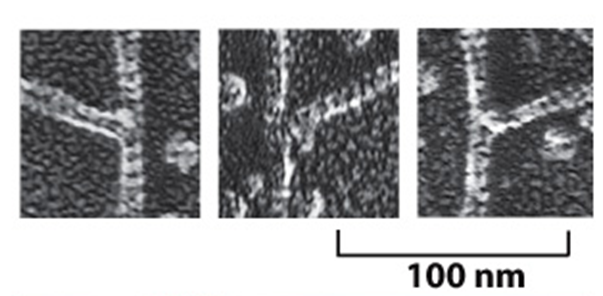 Proteiny asociované s aktinem
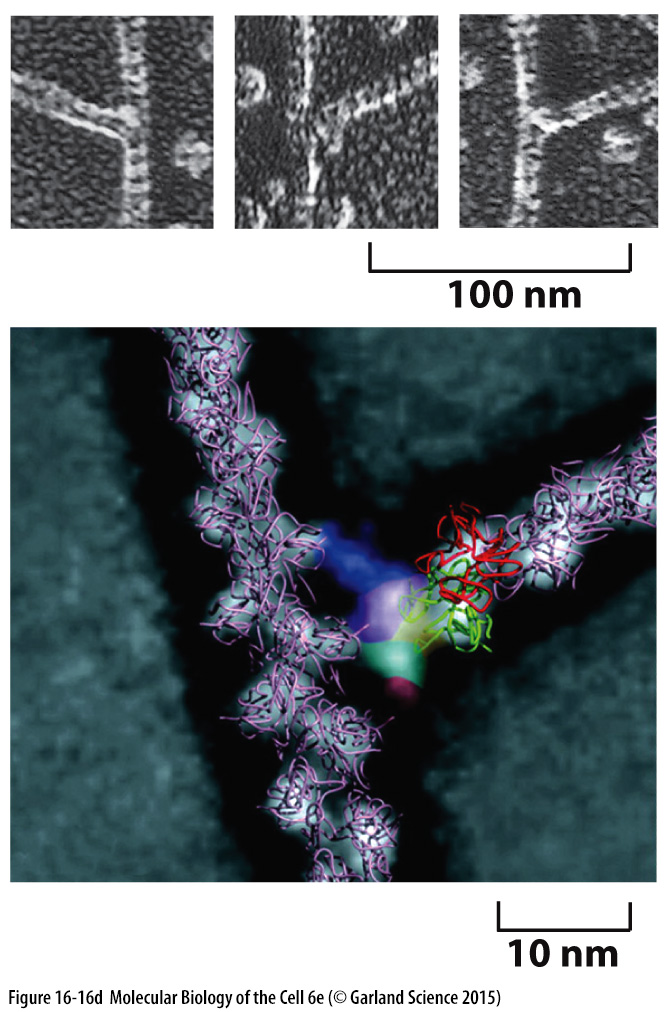 Proteiny asociované s aktinem
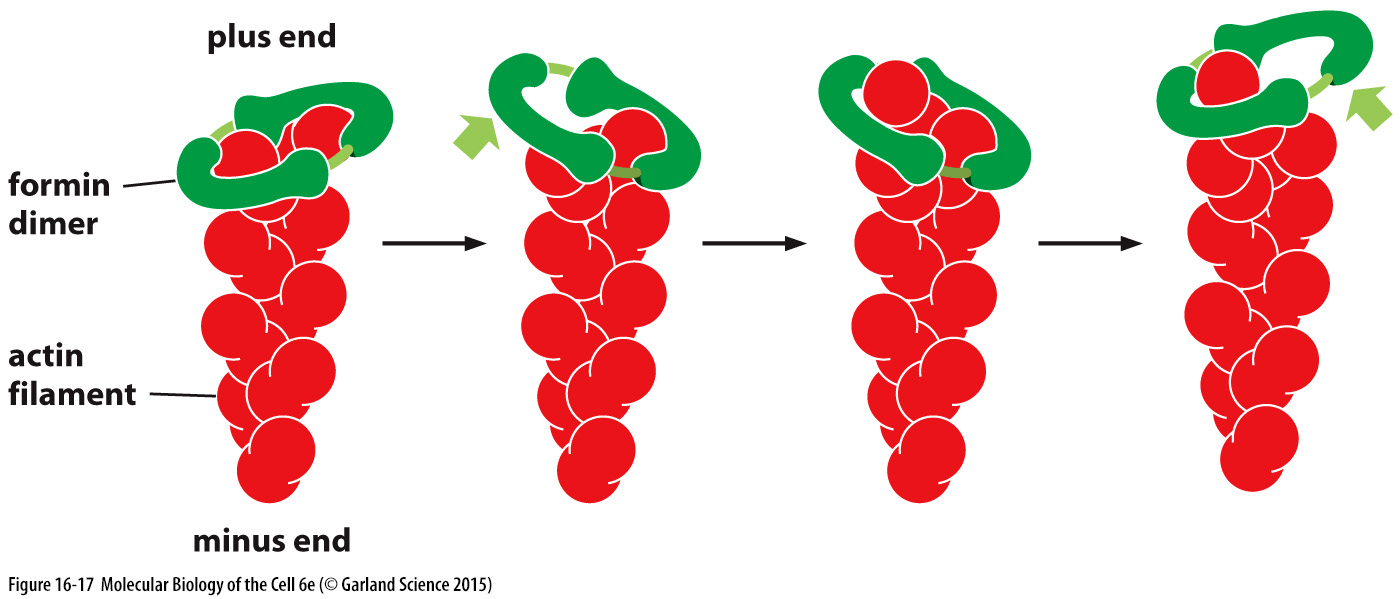 Proteiny asociované s aktinem
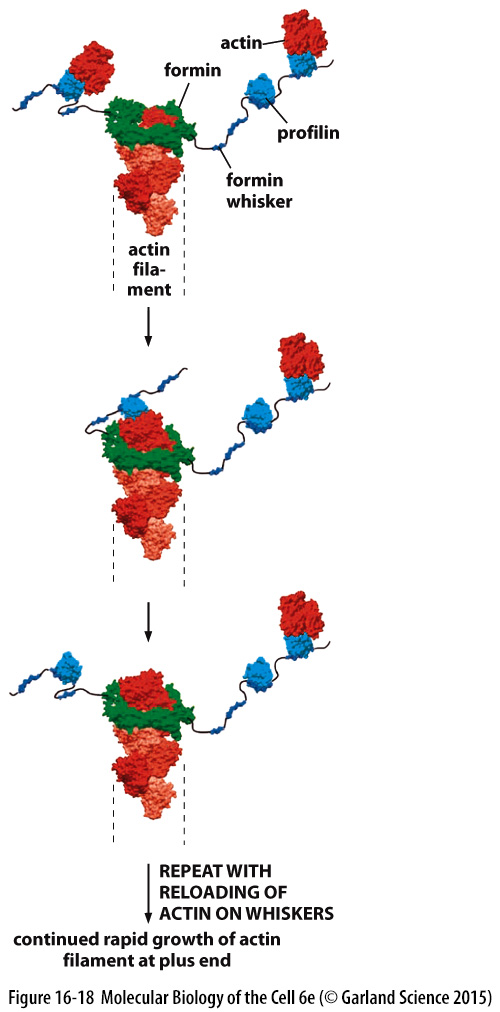 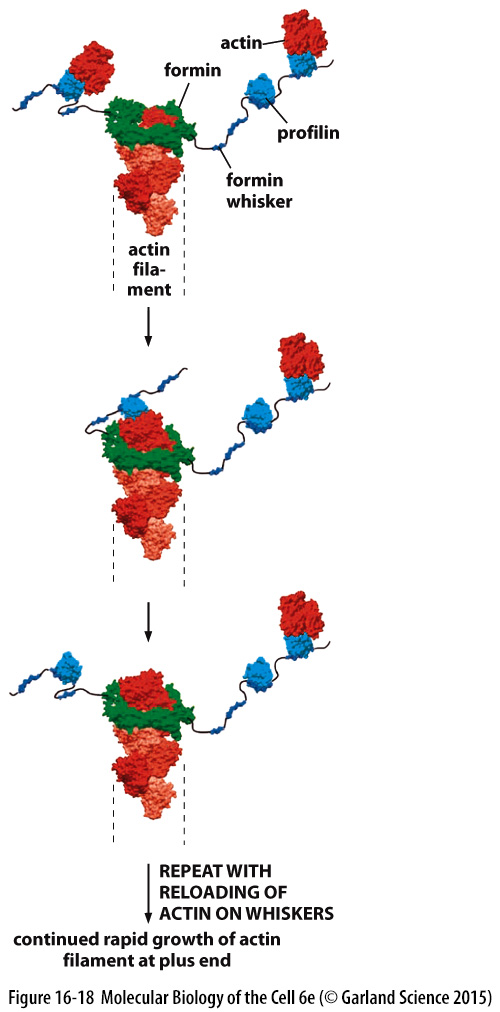 Proteiny asociované s aktinem
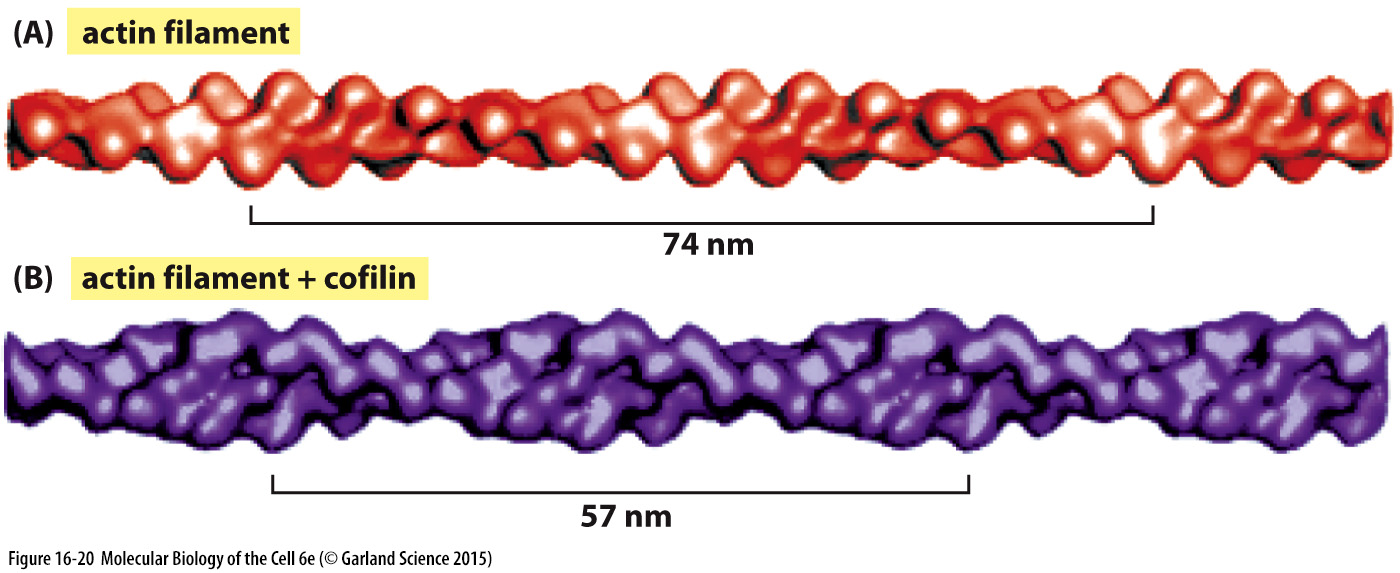 Aktinová filamenta = mikrofilamenta
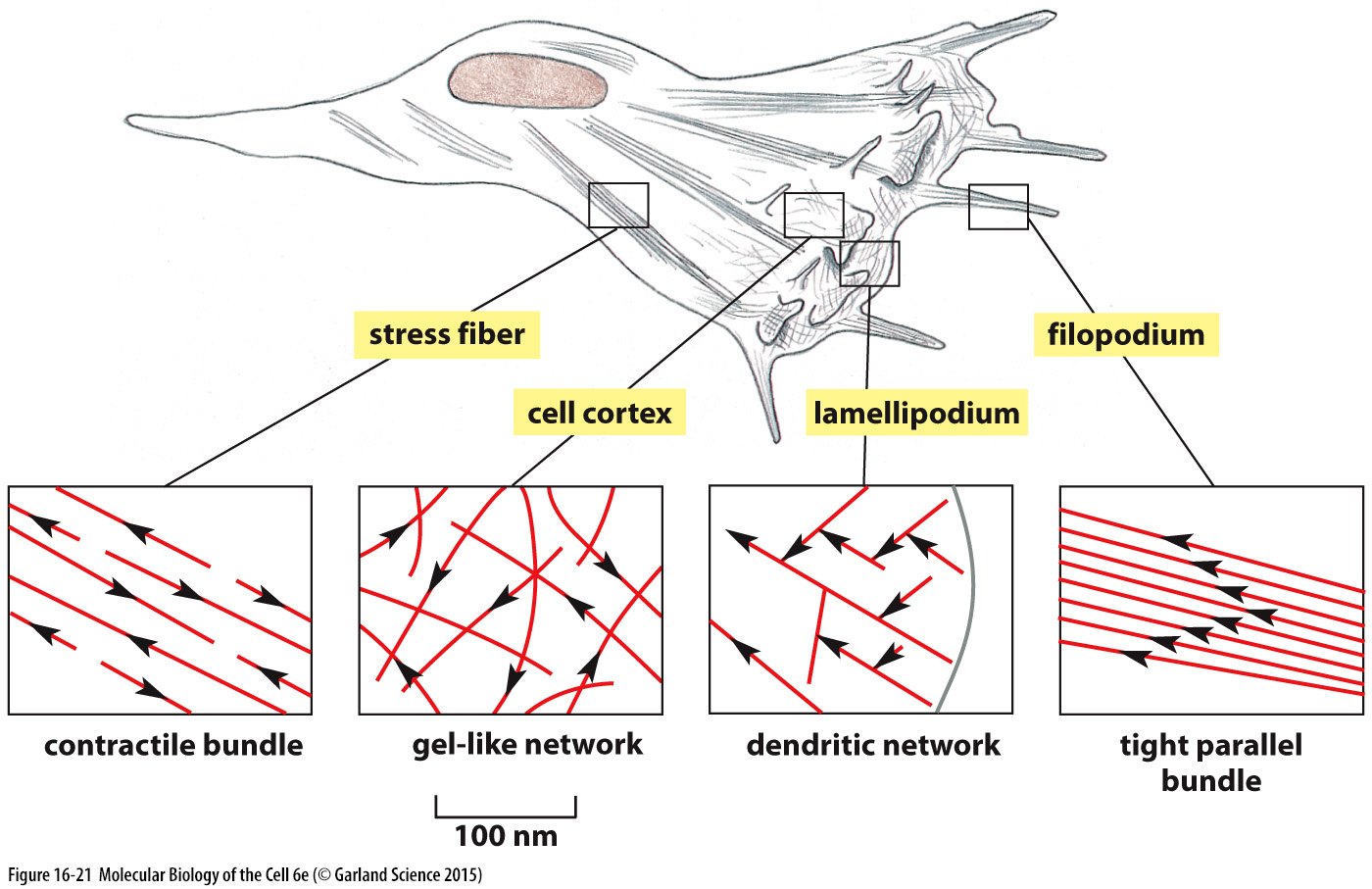 Proteiny asociované s aktinem
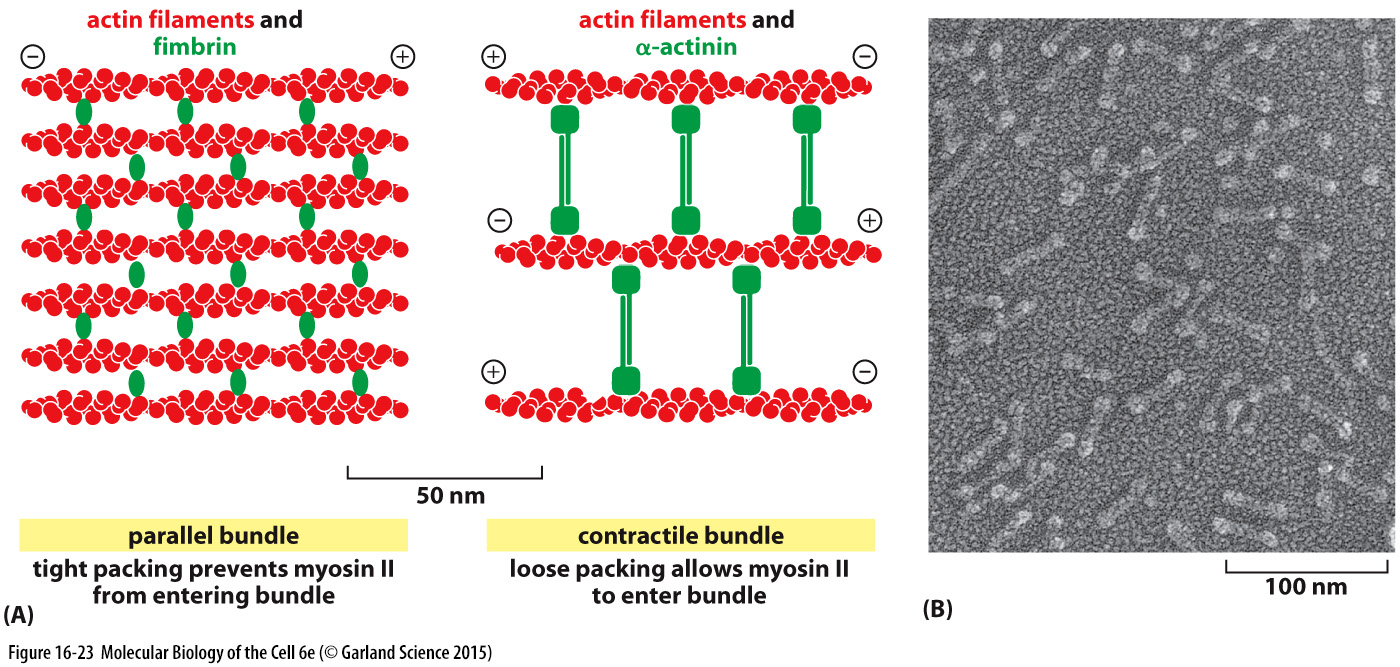 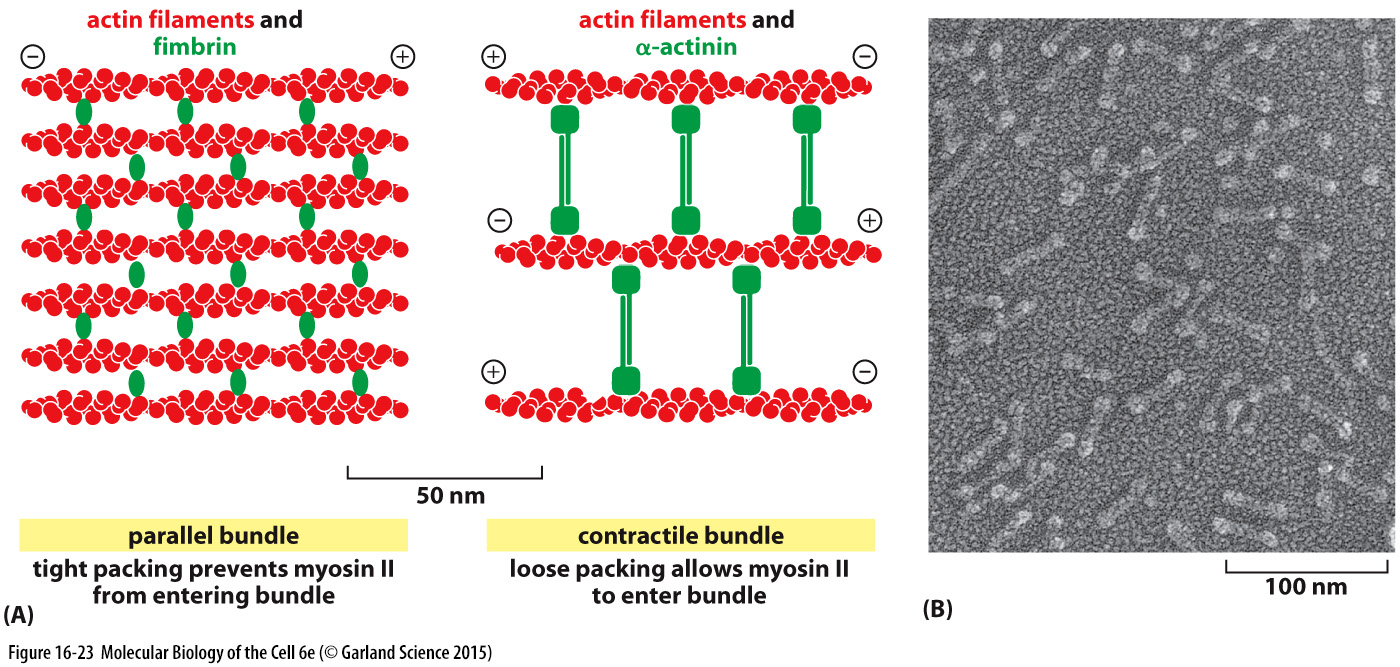 ve svalech
ve filopodiích
Proteiny asociované s aktinem
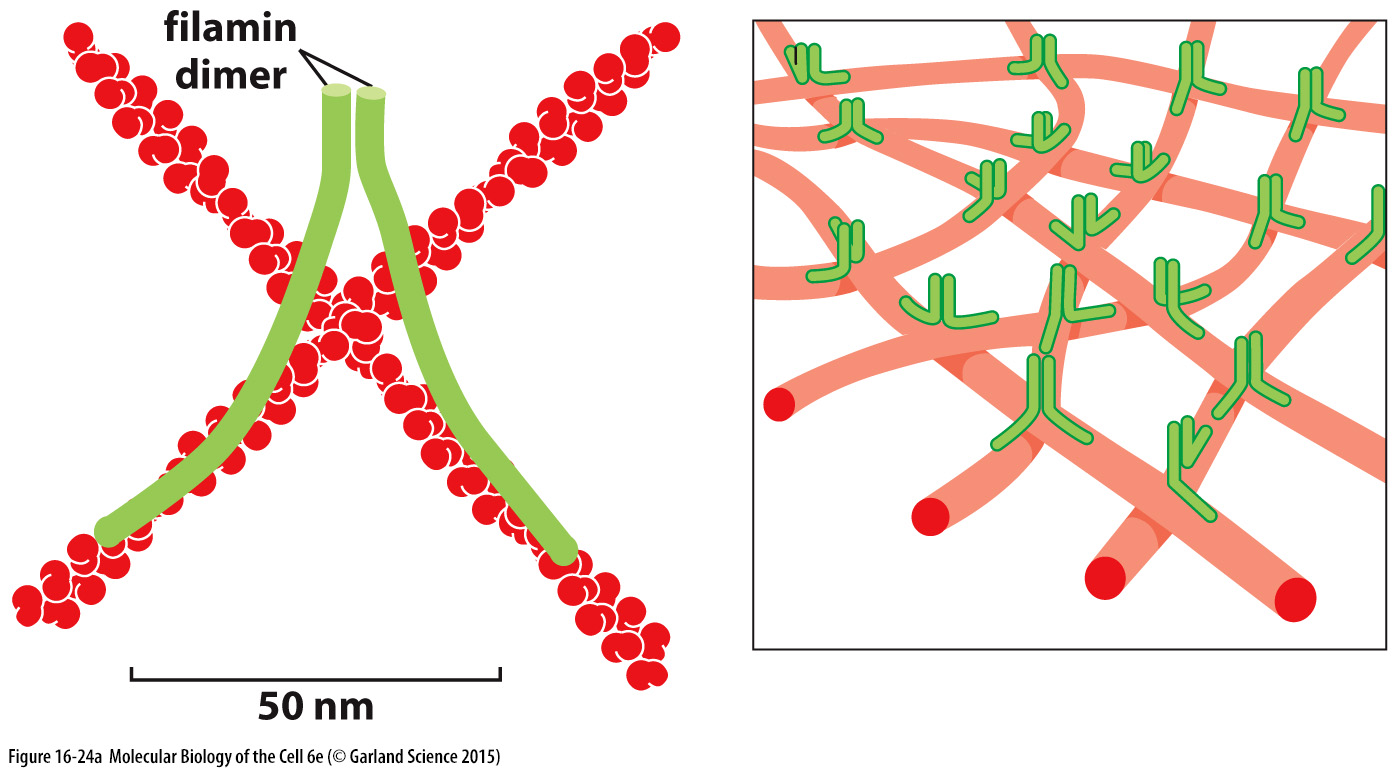 Myosiny – molekulární motory pohánějící auta na aktinové dálnici
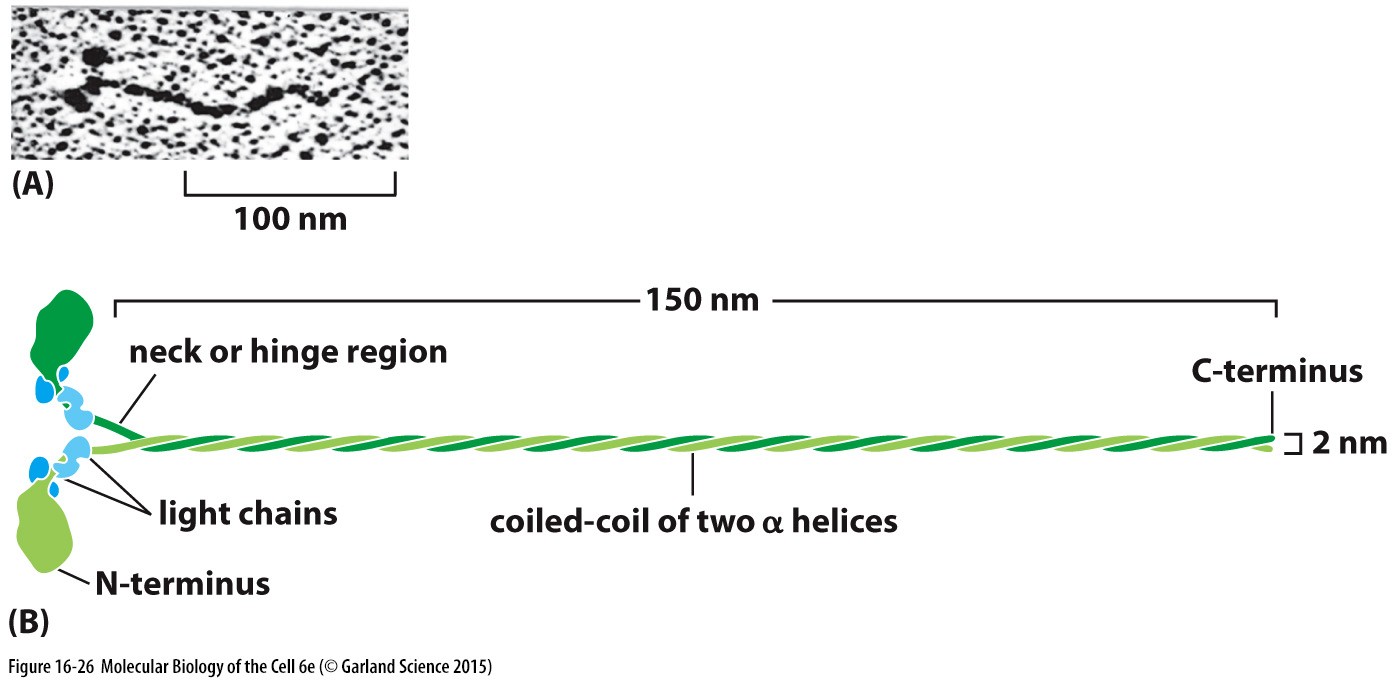 Myosiny – molekulární motory pohánějící auta na aktinové dálnici
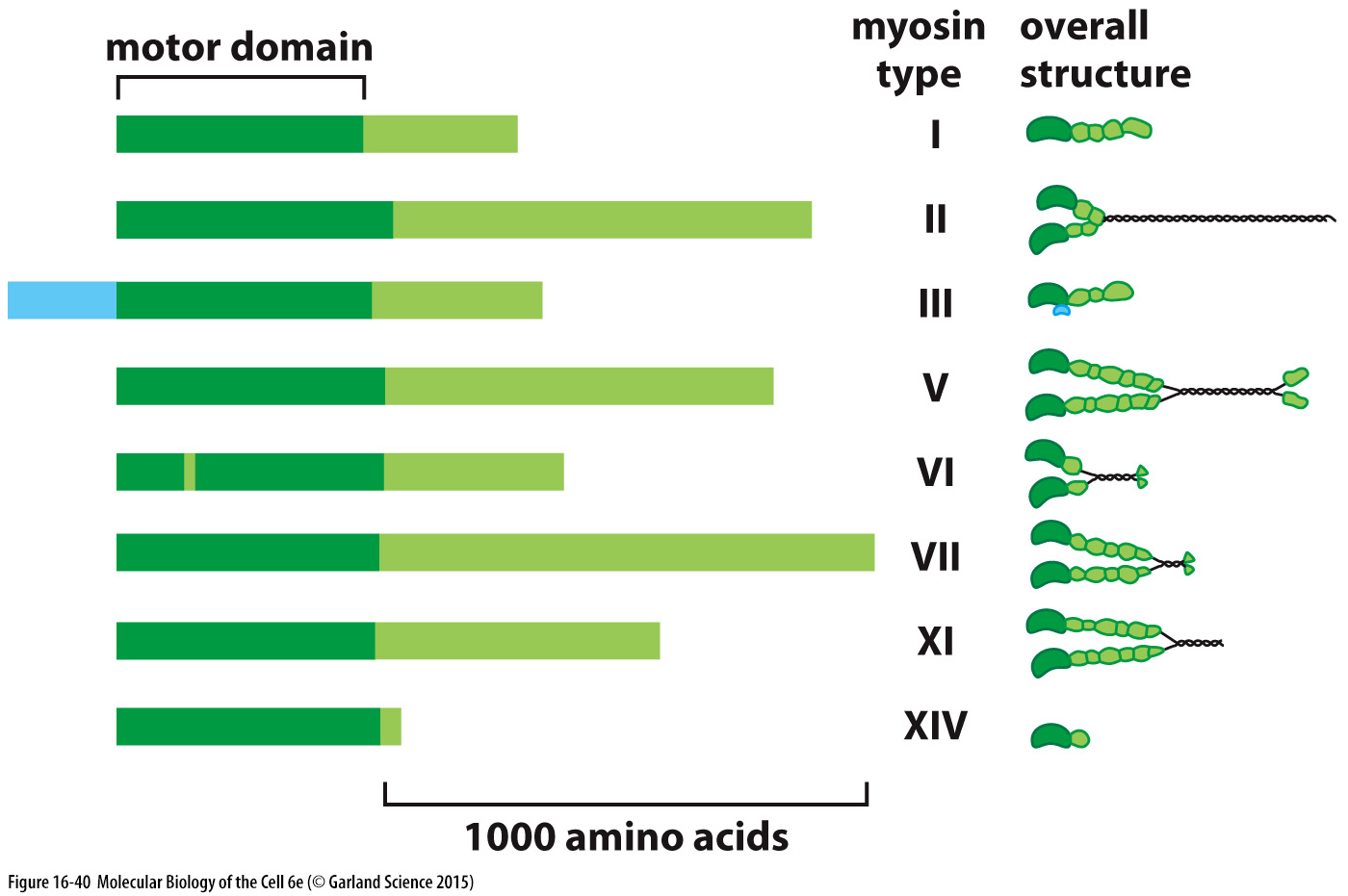 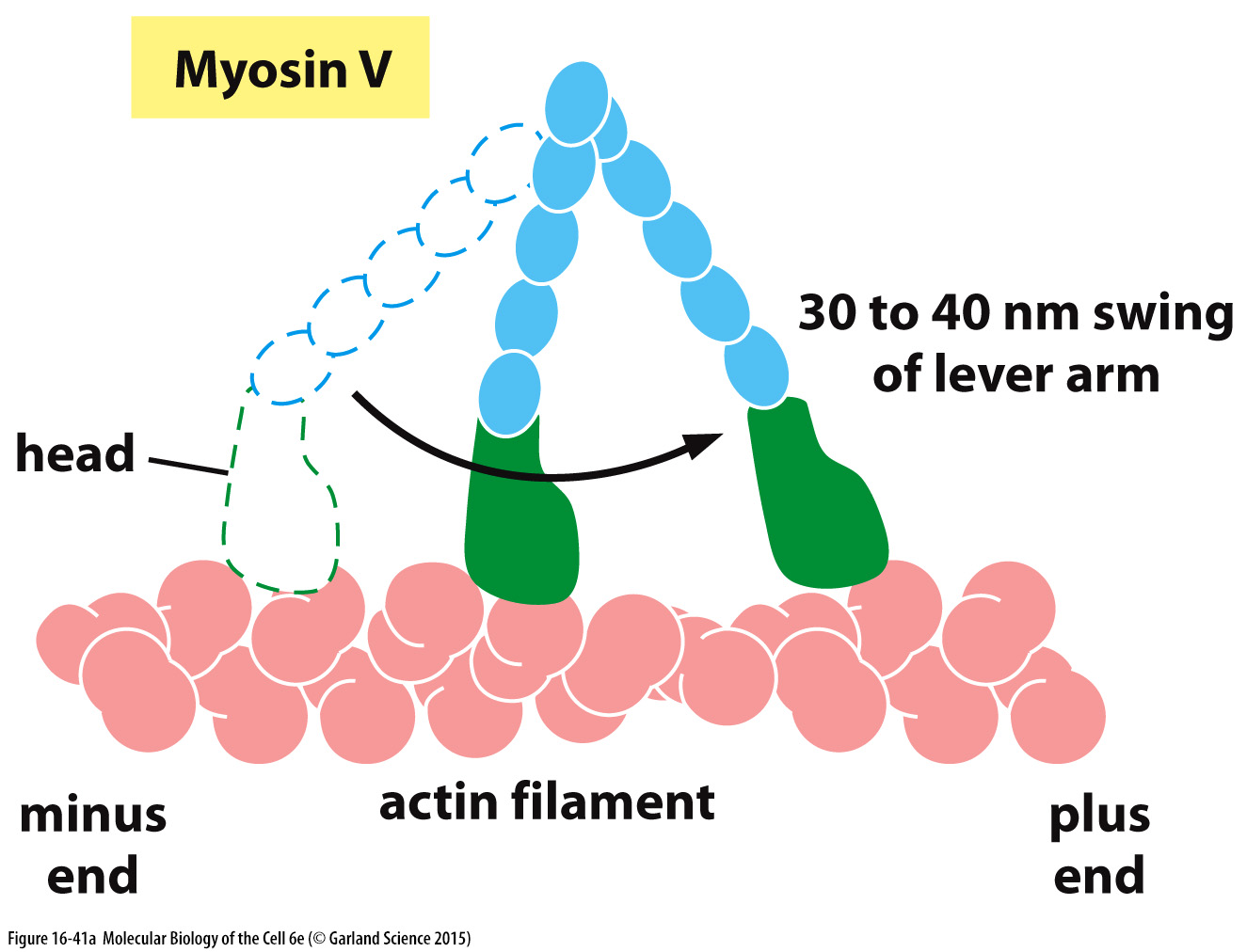 Mikrotubuly
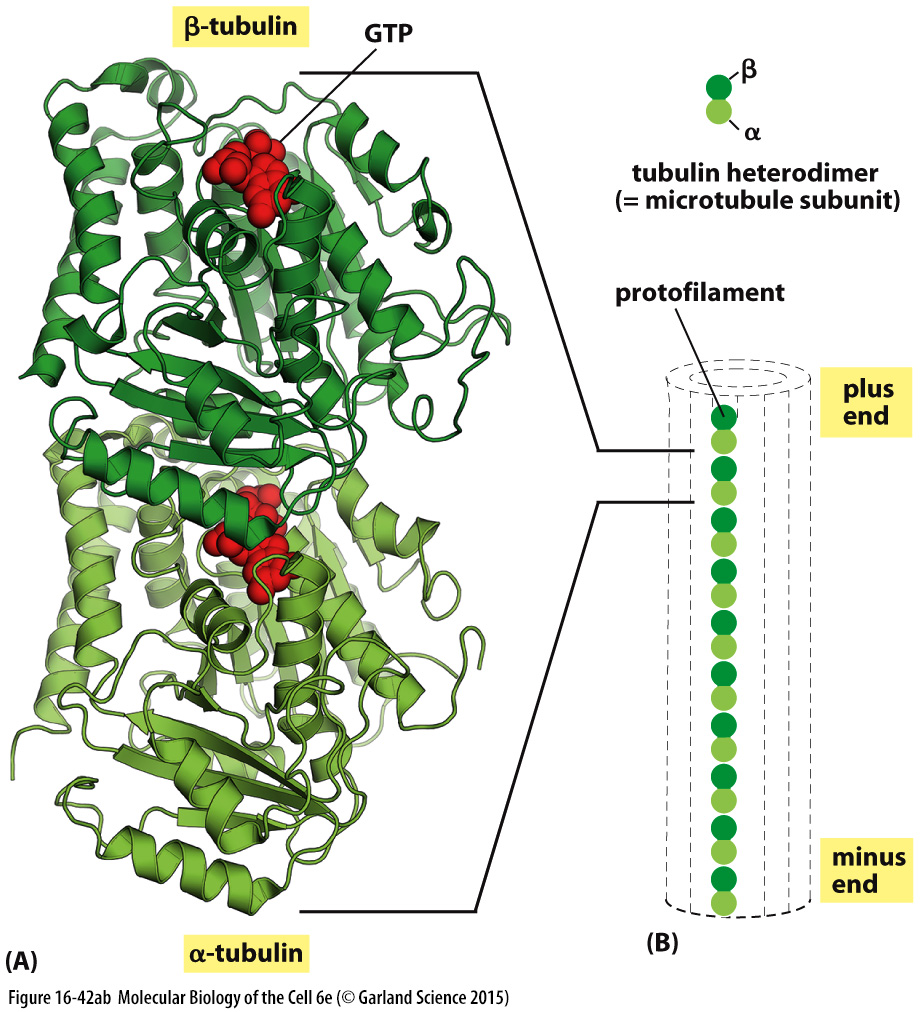 Mikrotubuly
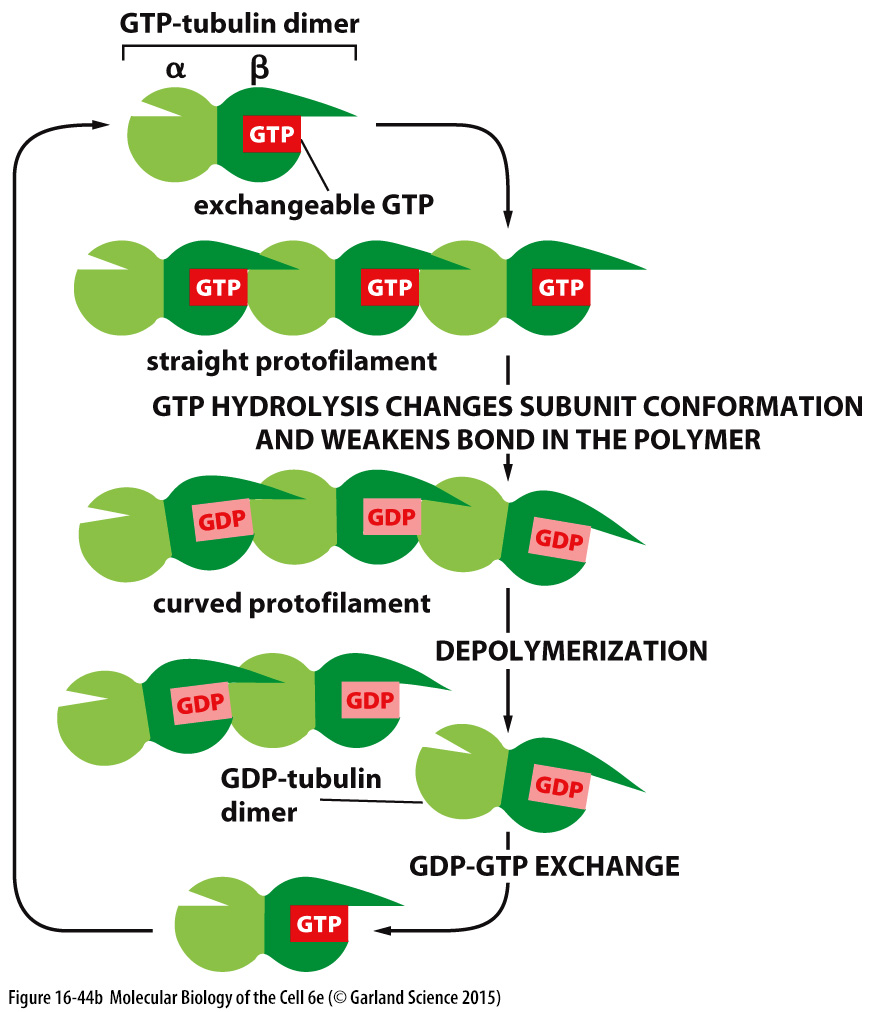 Dynamická nestabilita mikrotubulů
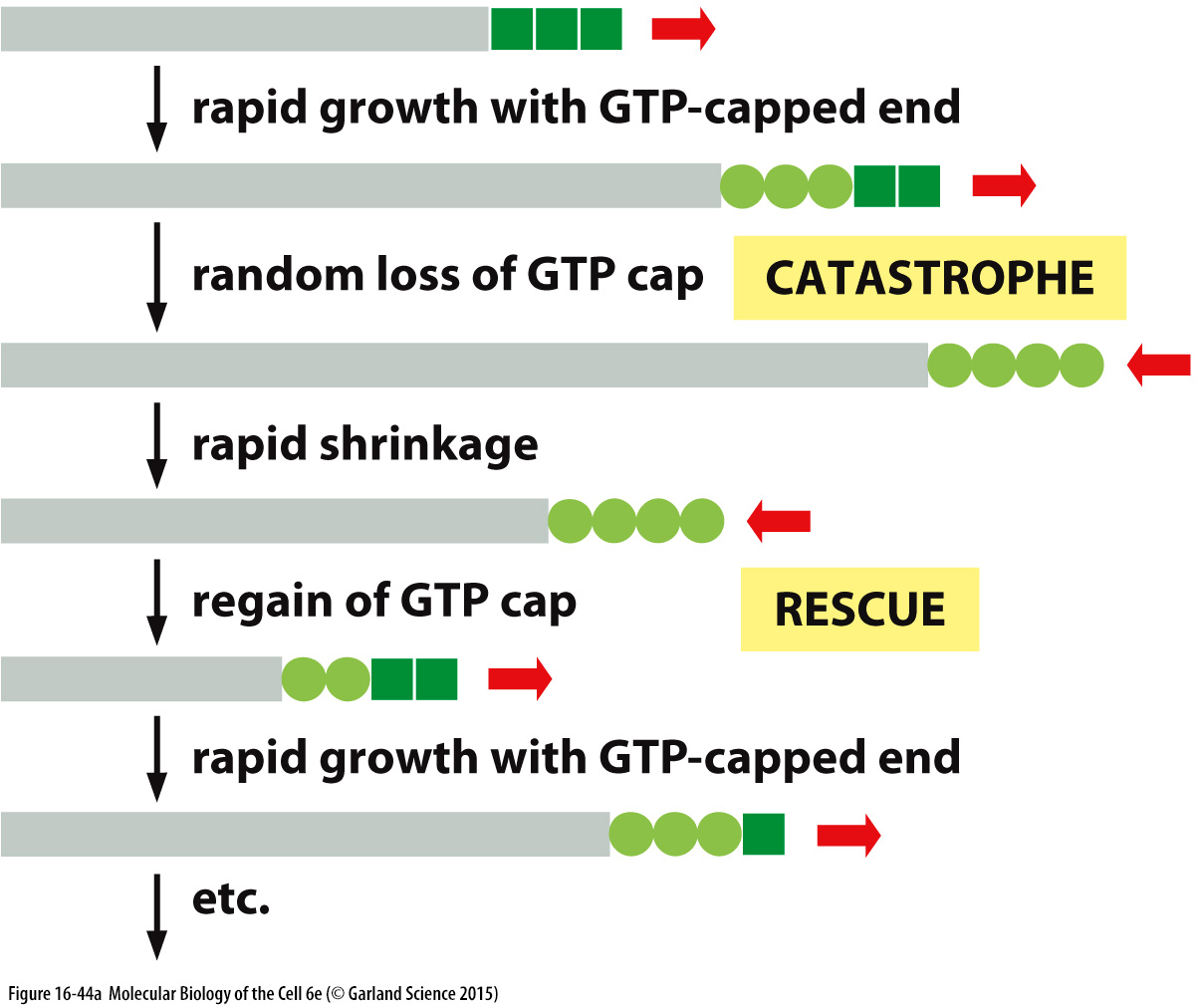 Dynamická nestabilita mikrotubulů
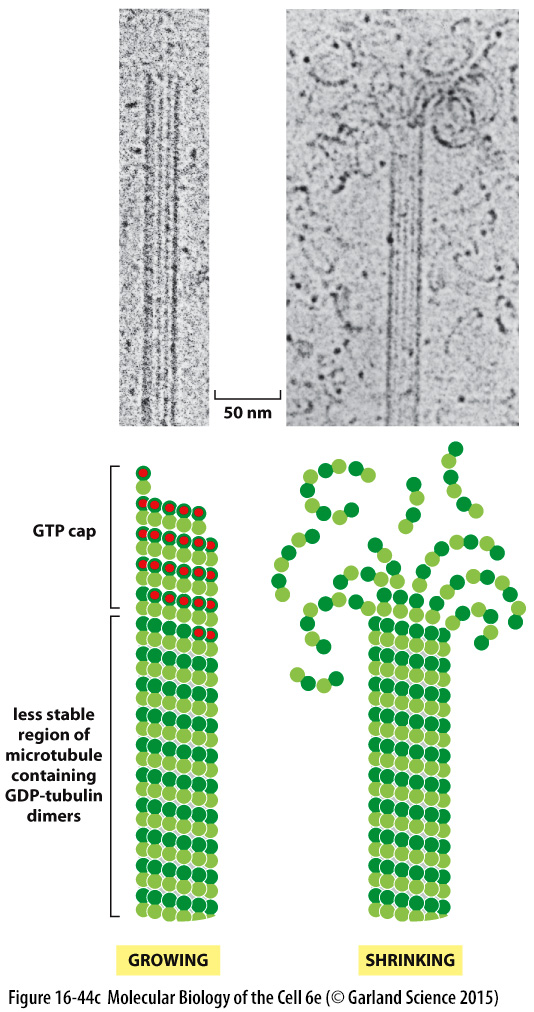 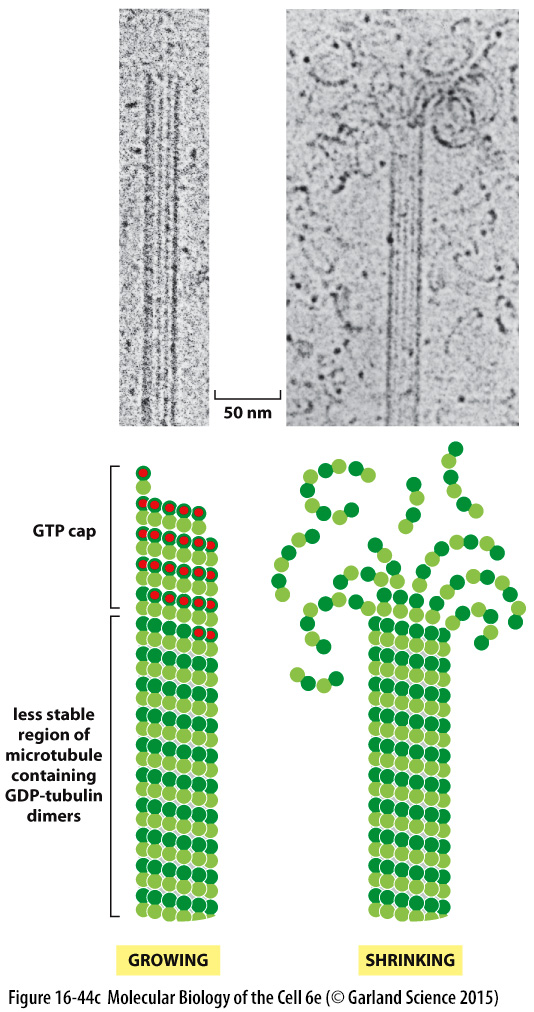 Centrosom
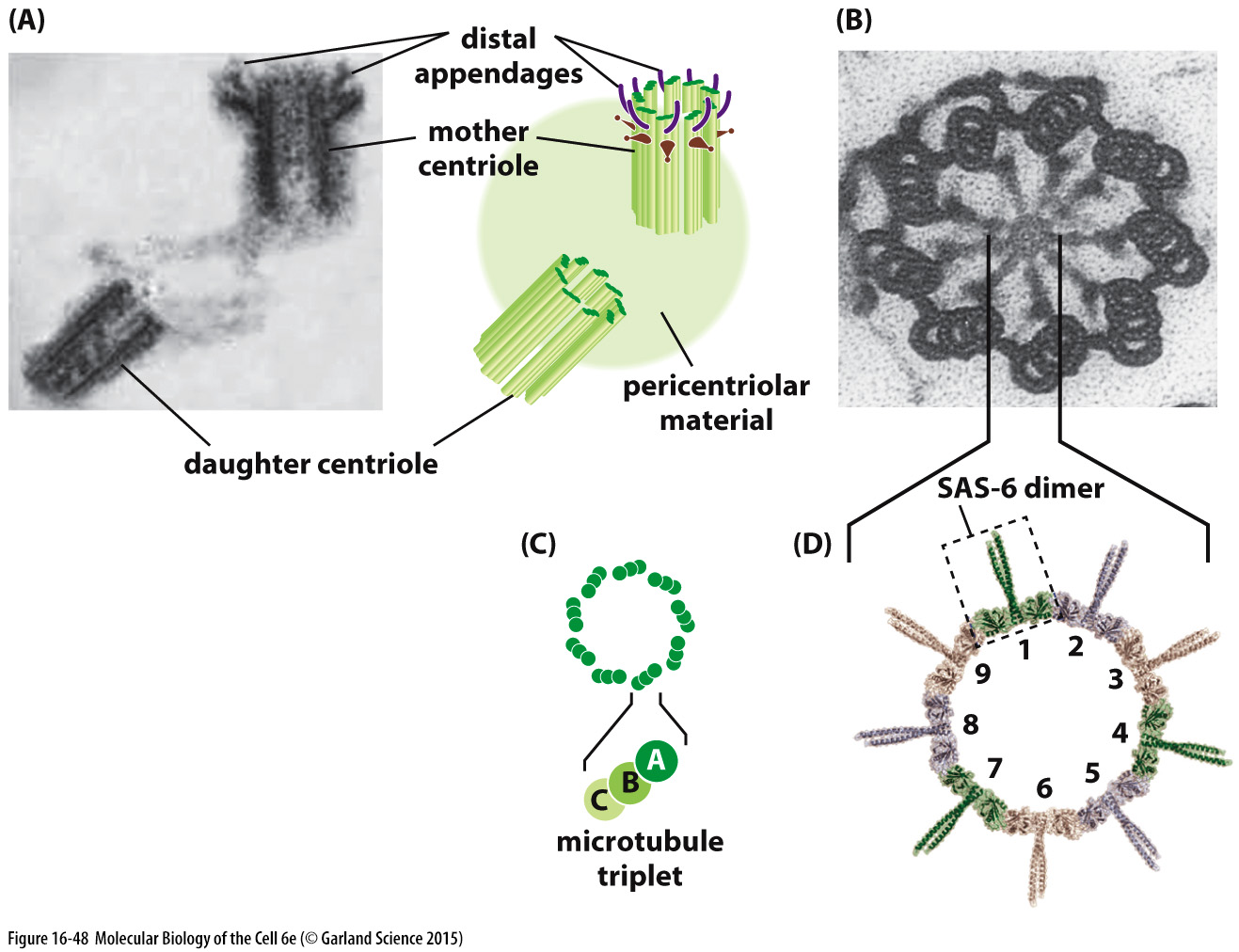 Mikrotubuly – MTOC (microtubule-organizing center)
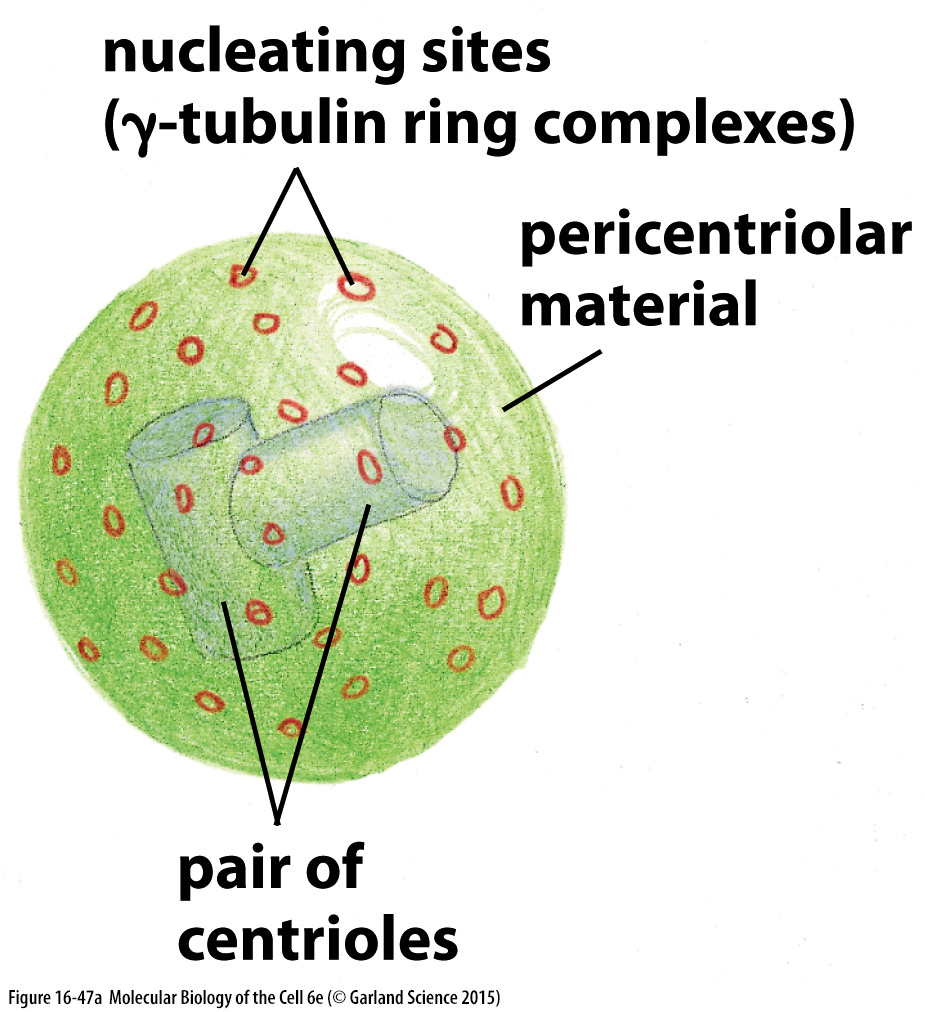 Mikrotubuly – MTOC (microtubule-organizing center)
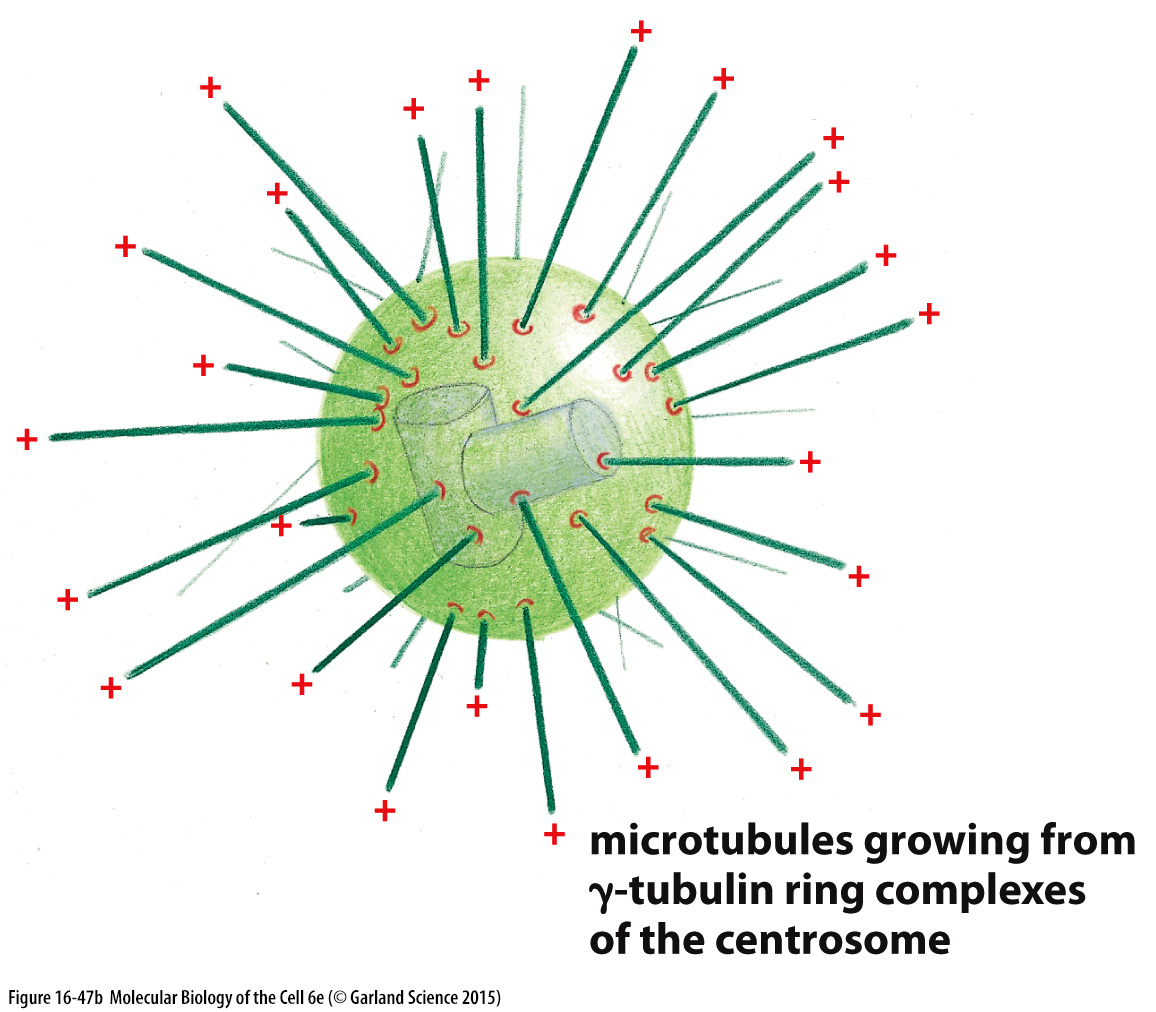 Mikrotubuly – MTOC (microtubule-organizing center)
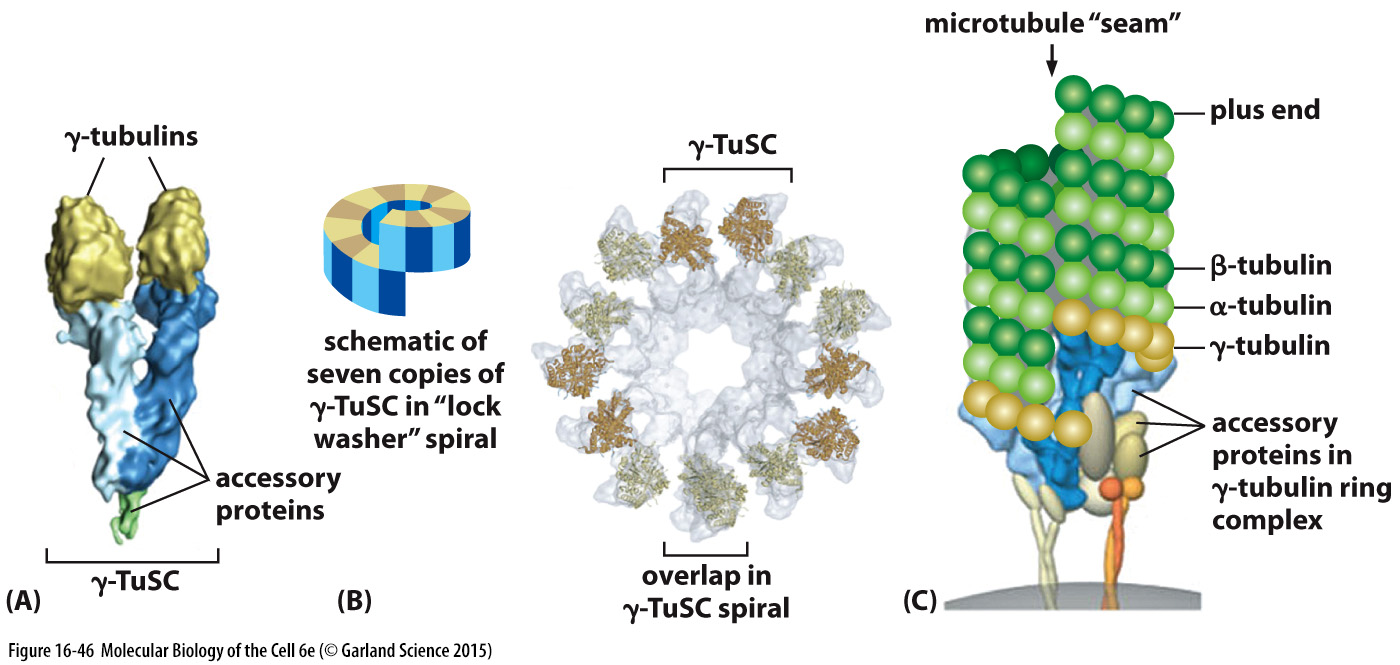 γ-TuSC – gamma tubulin small complex
Mikrotubuly
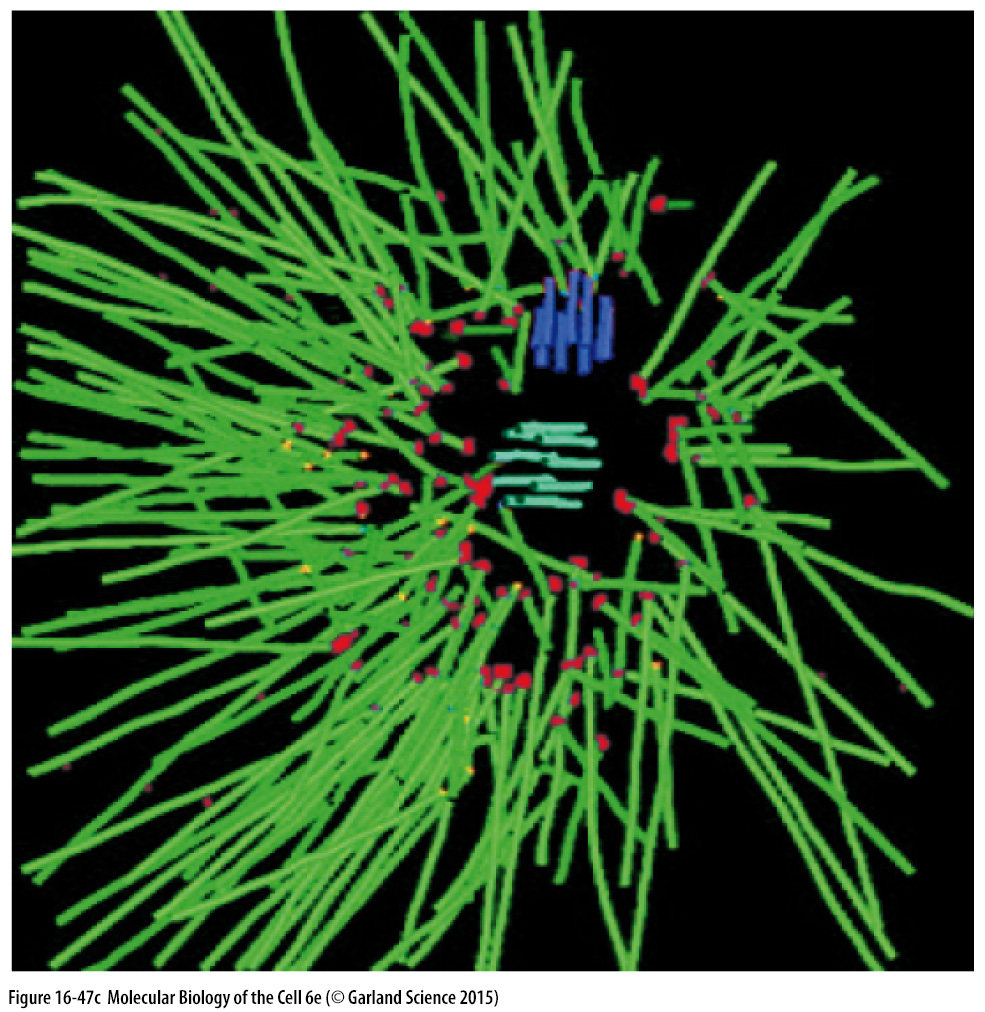 Proteiny asociované s mikrotubuly
většina buněk obsahuje více než 100 různých proteinů asociovaných s mikrotubuly a je pravděpodobné, že řada dalších takových proteinů nebyla ještě identifikována
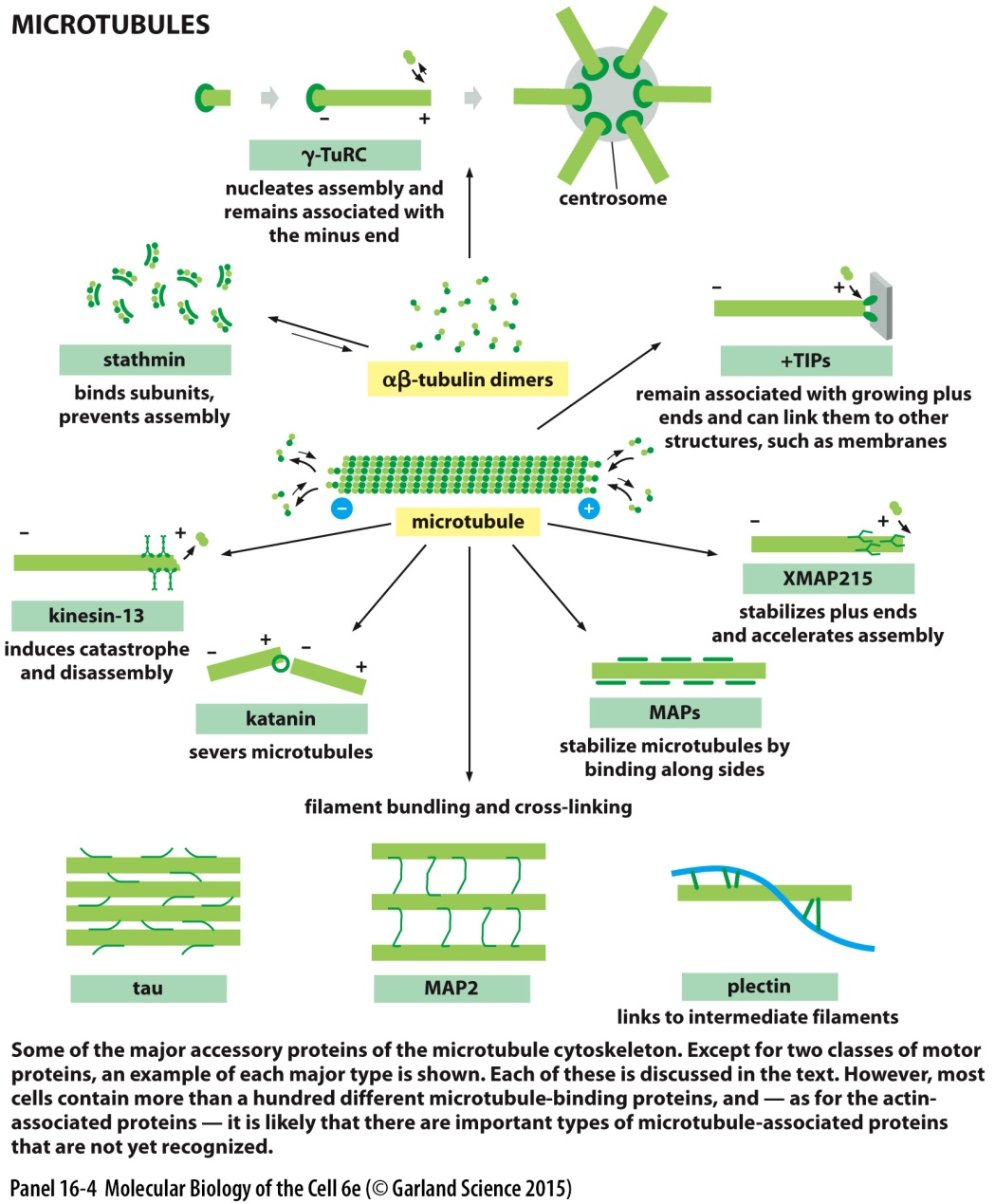 Proteiny asociované s mikrotubuly
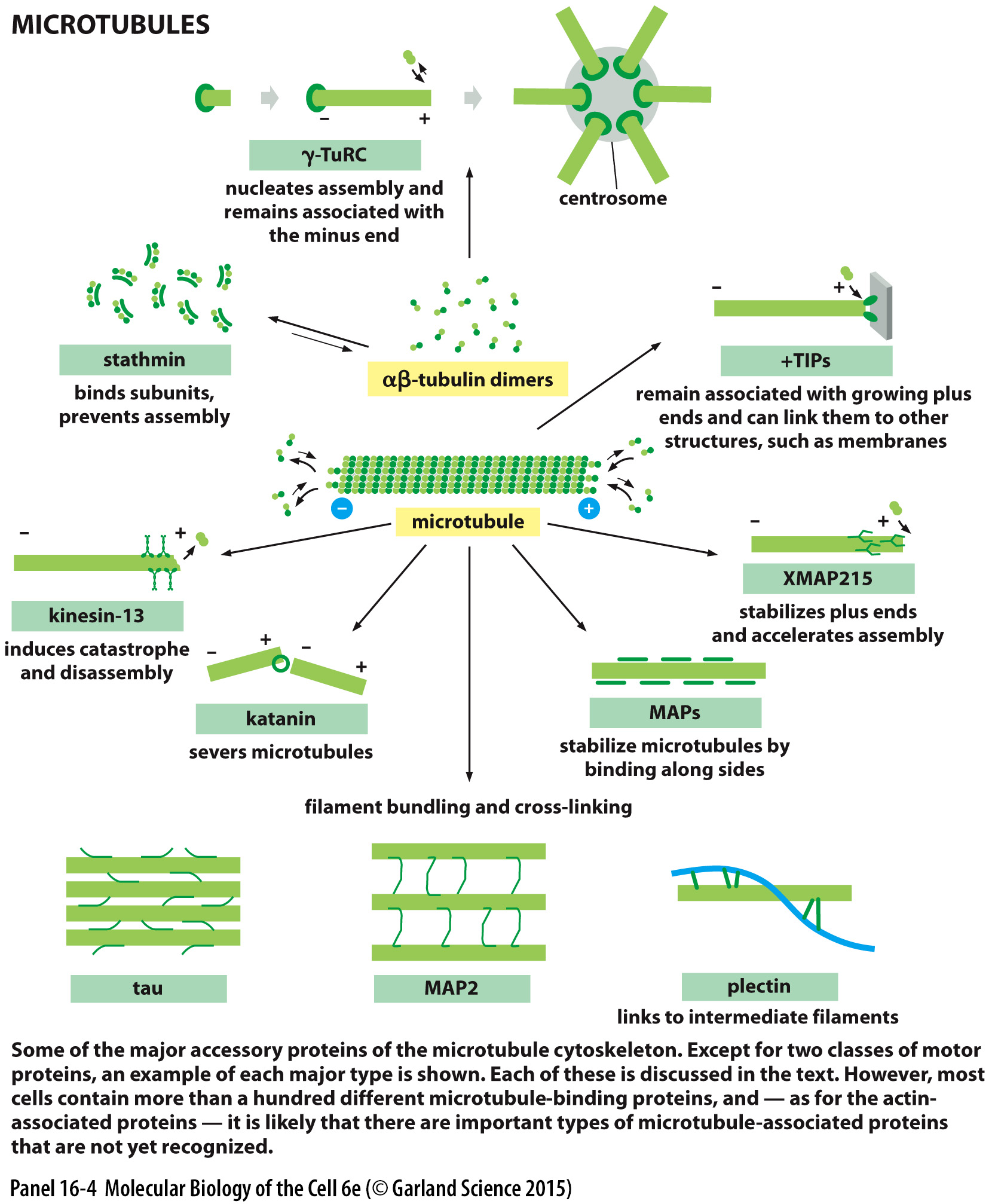 Proteiny asociované s mikrotubuly
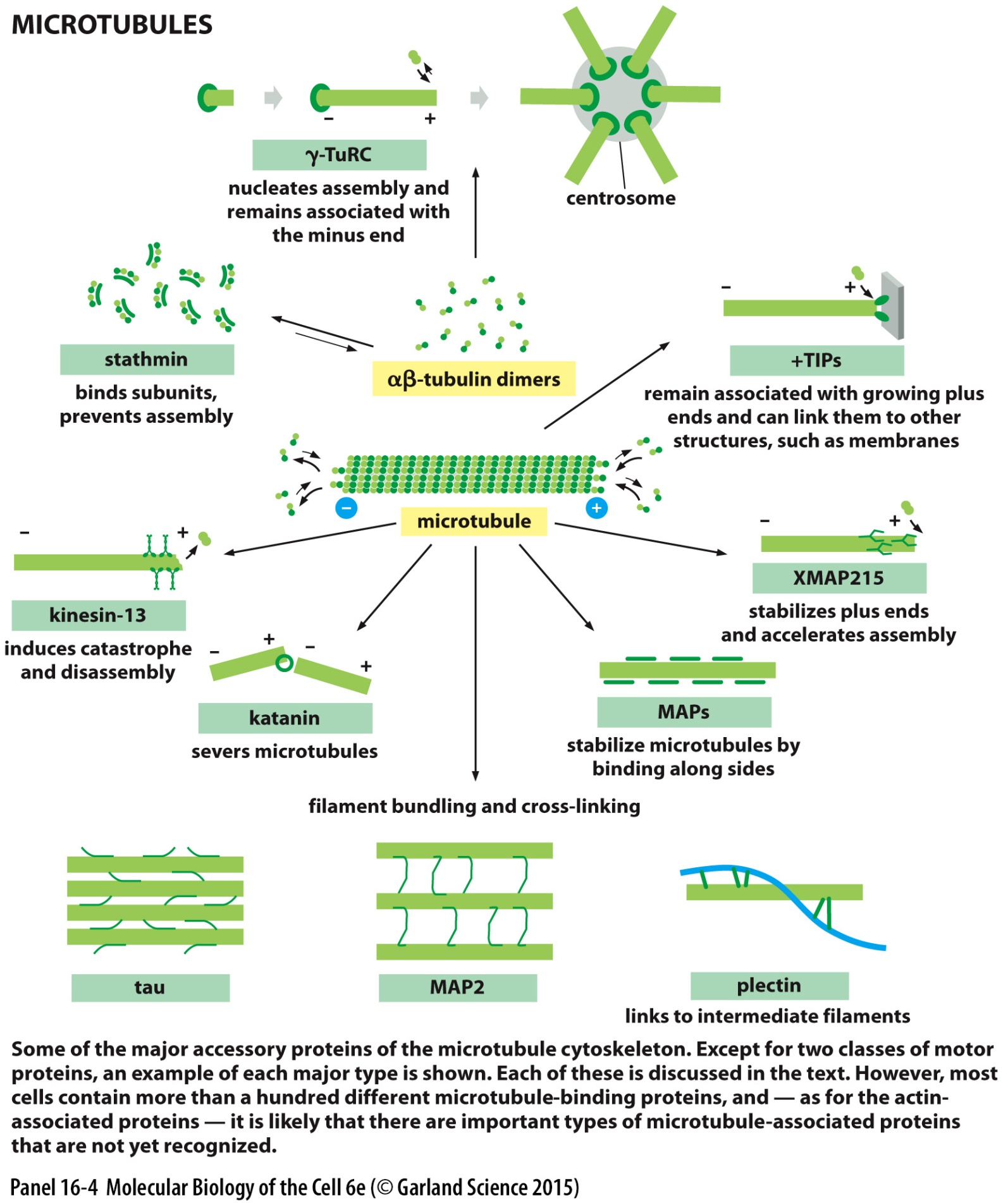 Proteiny asociované s mikrotubuly
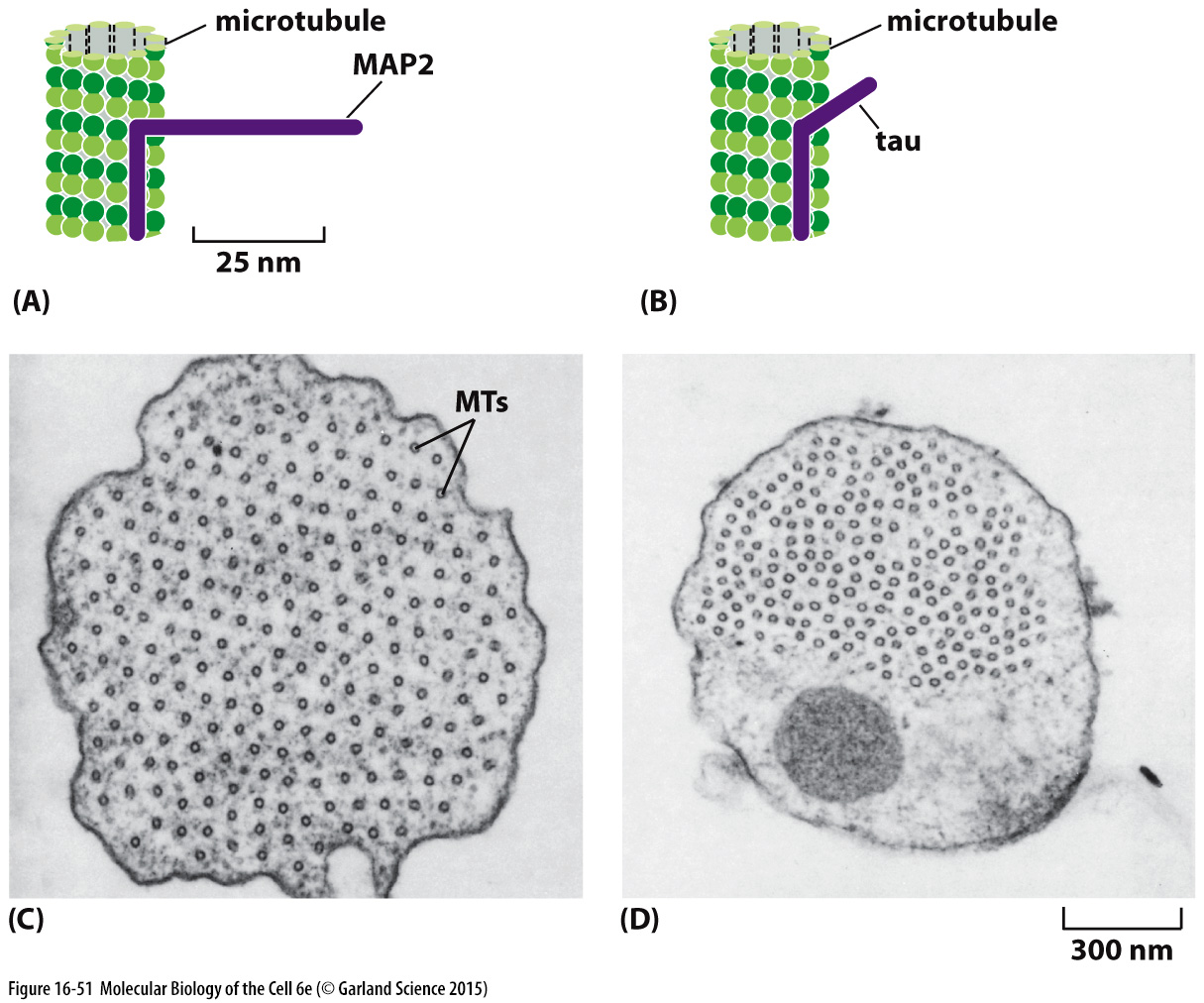 Proteiny asociované s mikrotubuly
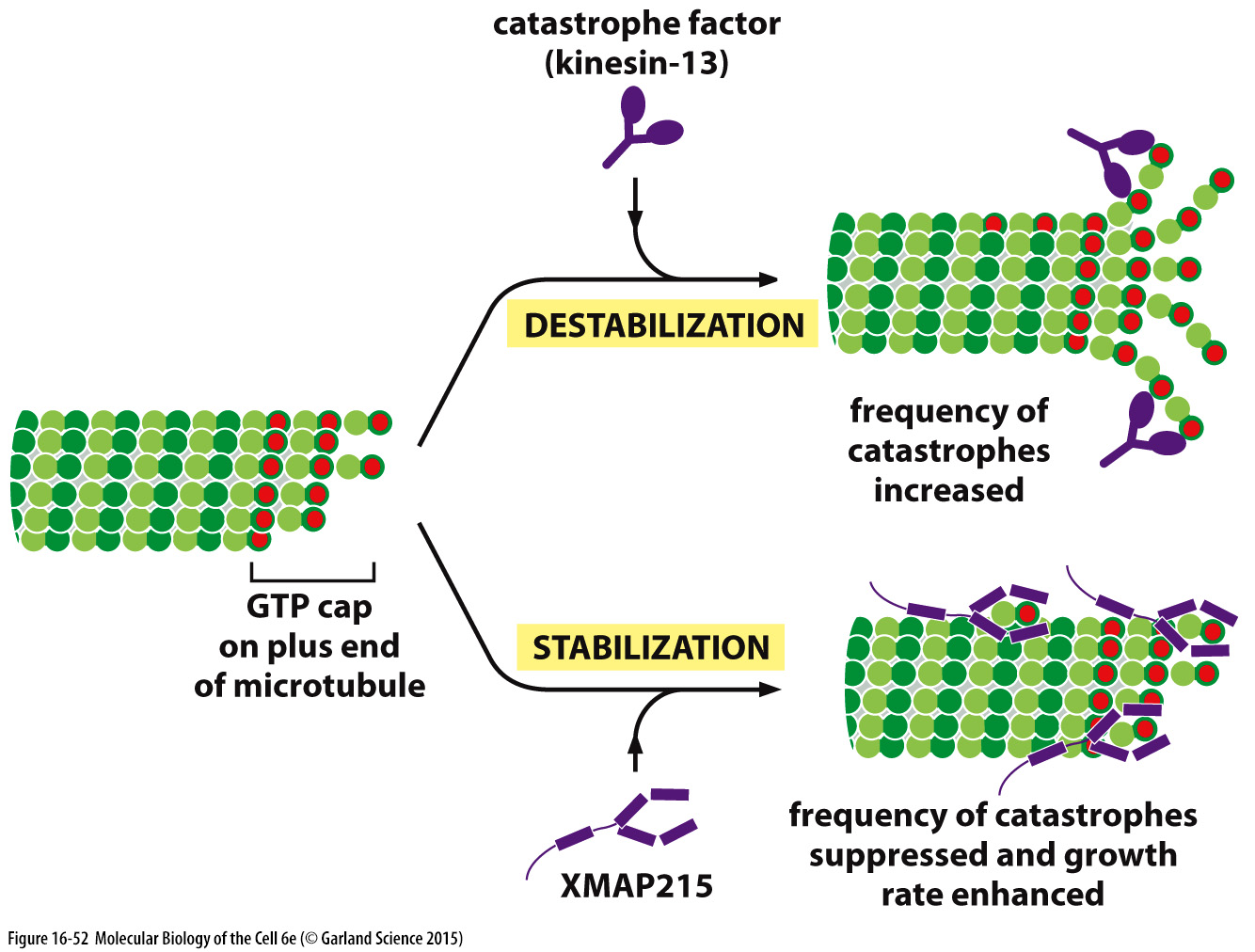 Proteiny asociované s mikrotubuly
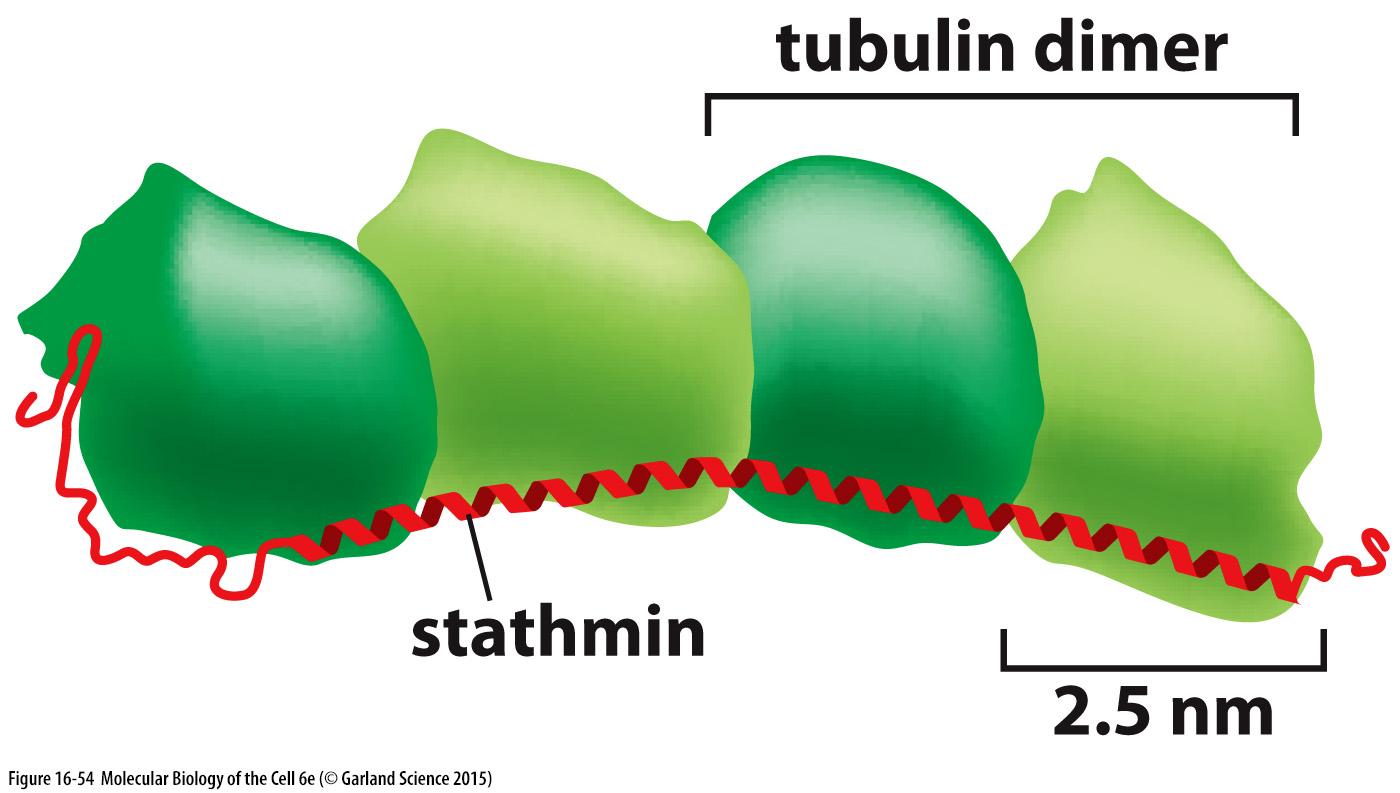 Molekulární motory vozící vozidla po mikrotubulové silnici: kinesiny a dyneiny
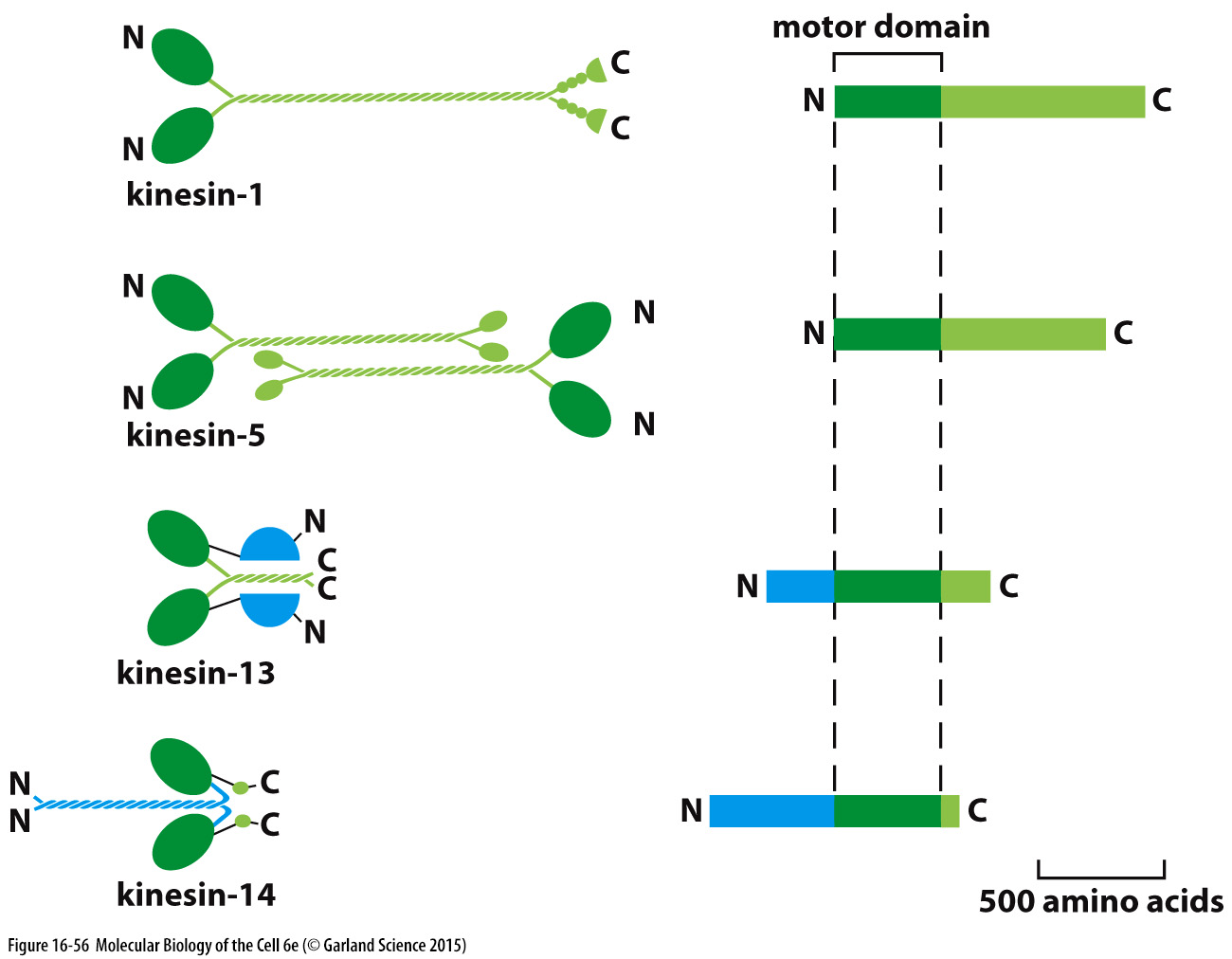 Struktura dyneinu
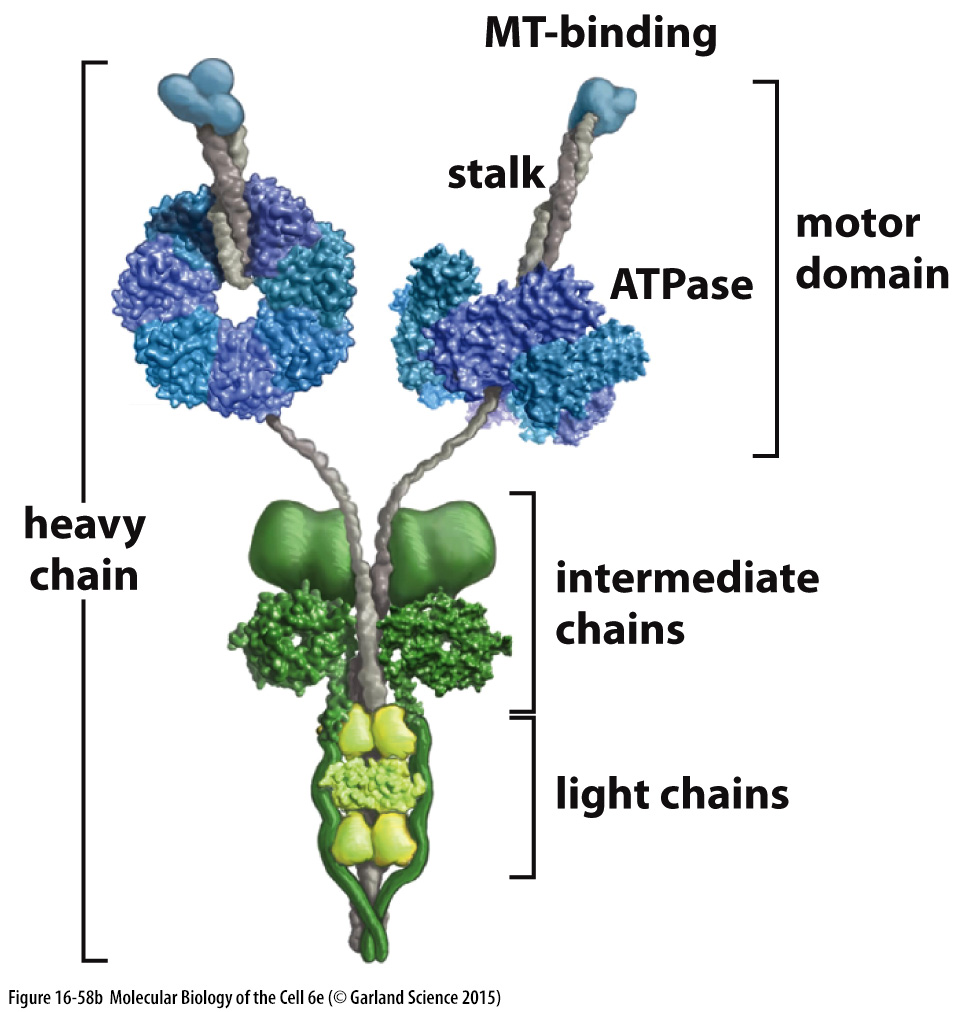 Dyneinový komplex
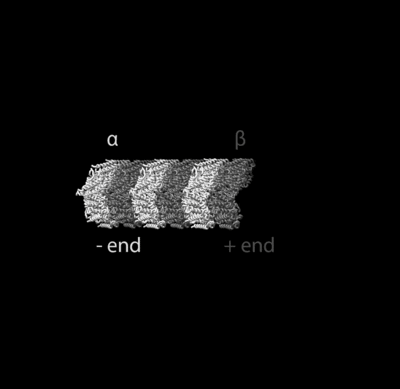 Proteiny asociované s mikrotubuly
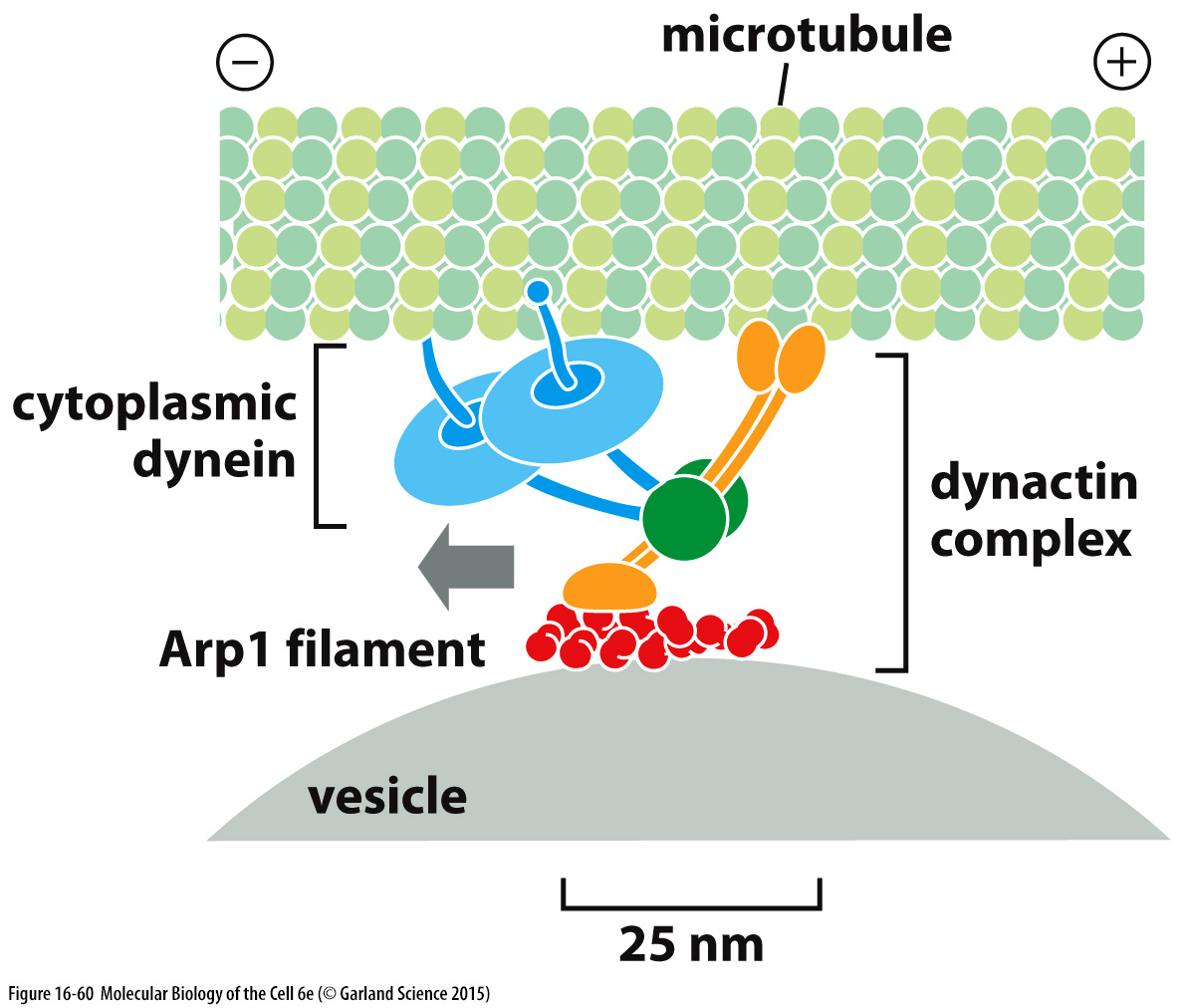 Funkce dyneinu v melanosomu
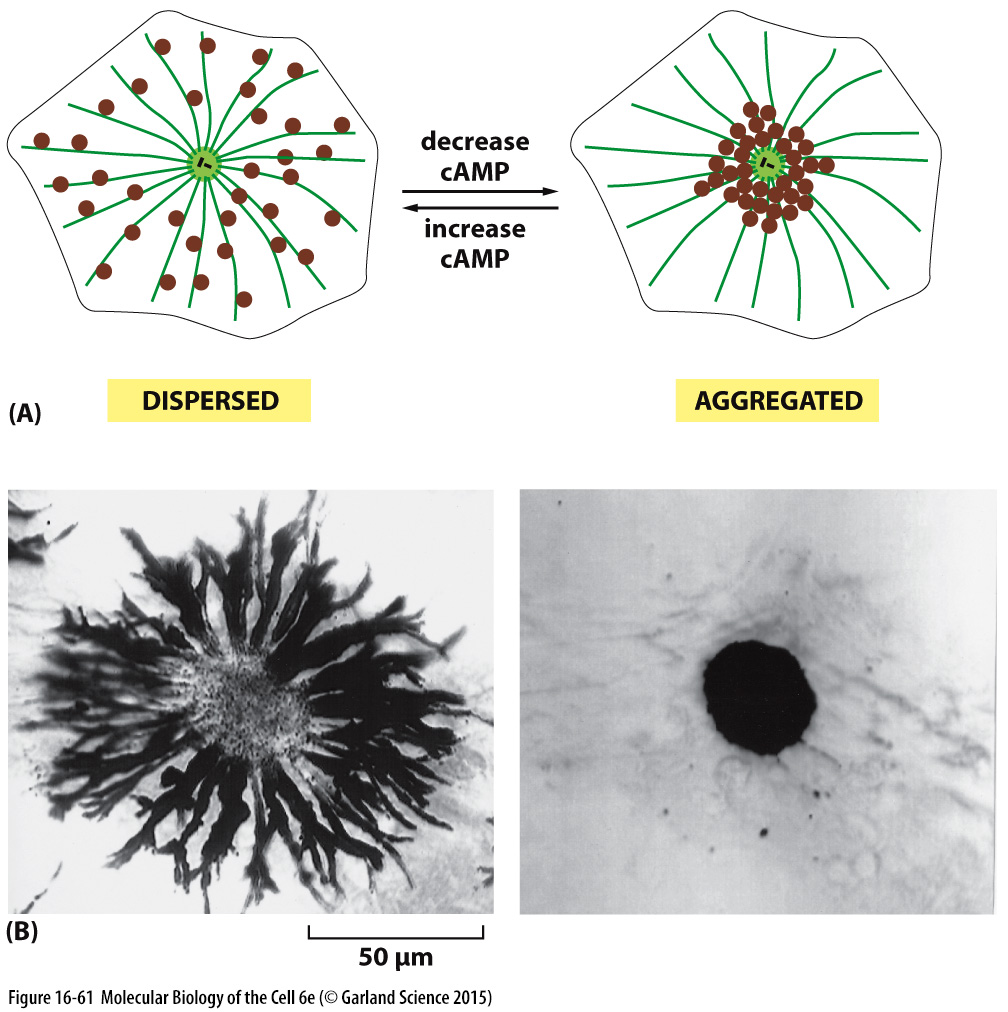 Centrosom a jeho dynamika
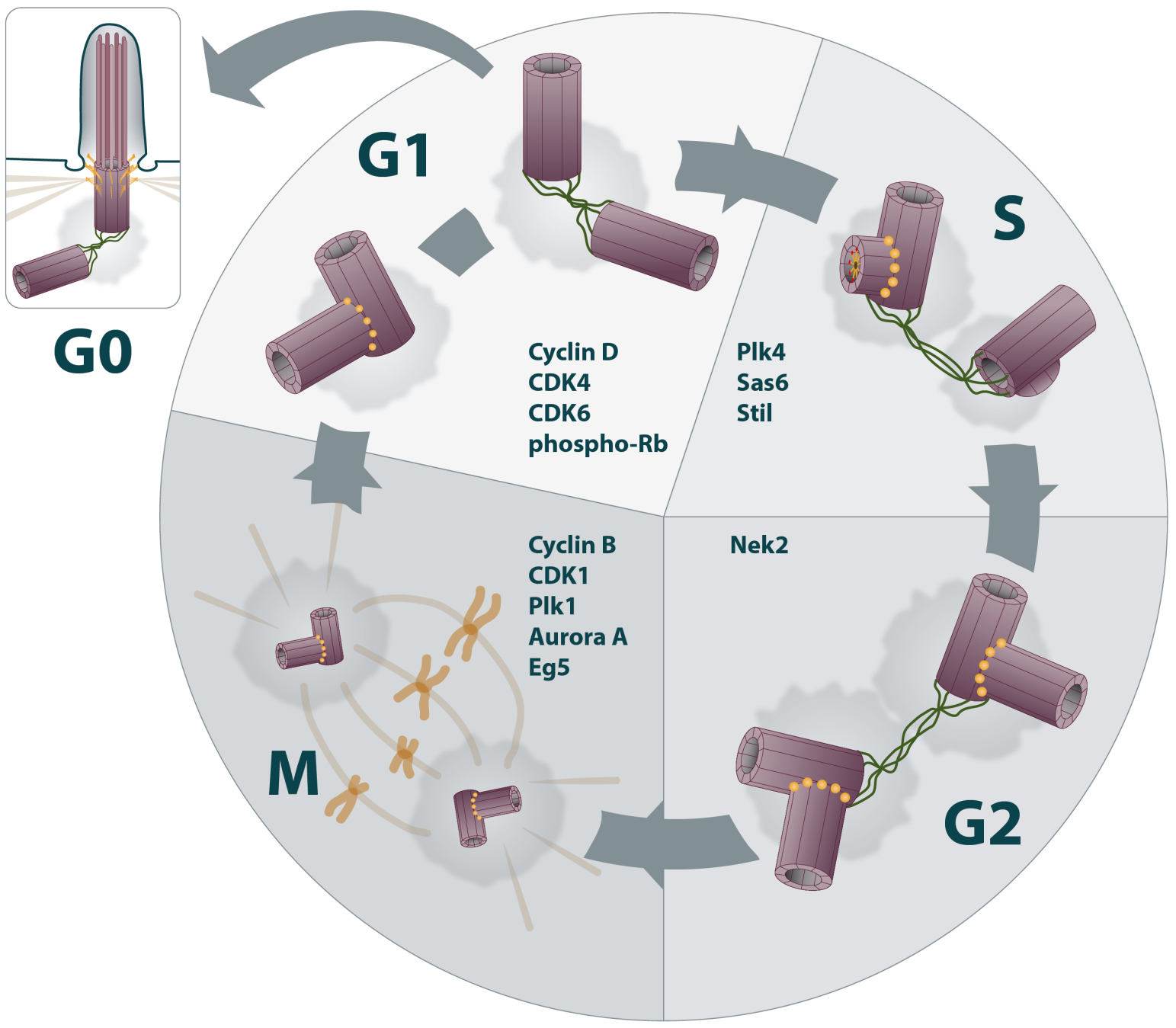 Cilium (řasinka) – pohyblivá nebo primární cilium
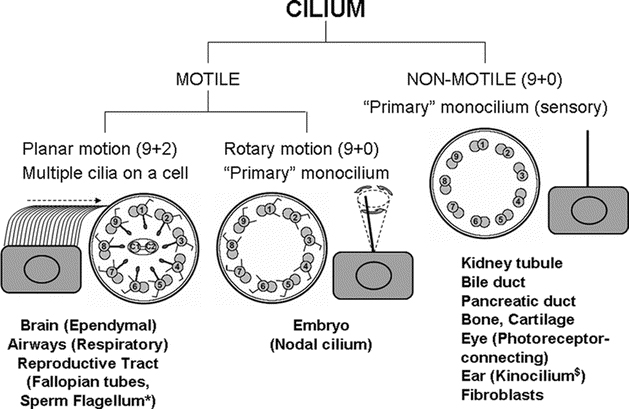 Primární cilium – vznik bazálního tělíska a jeho ukotvení
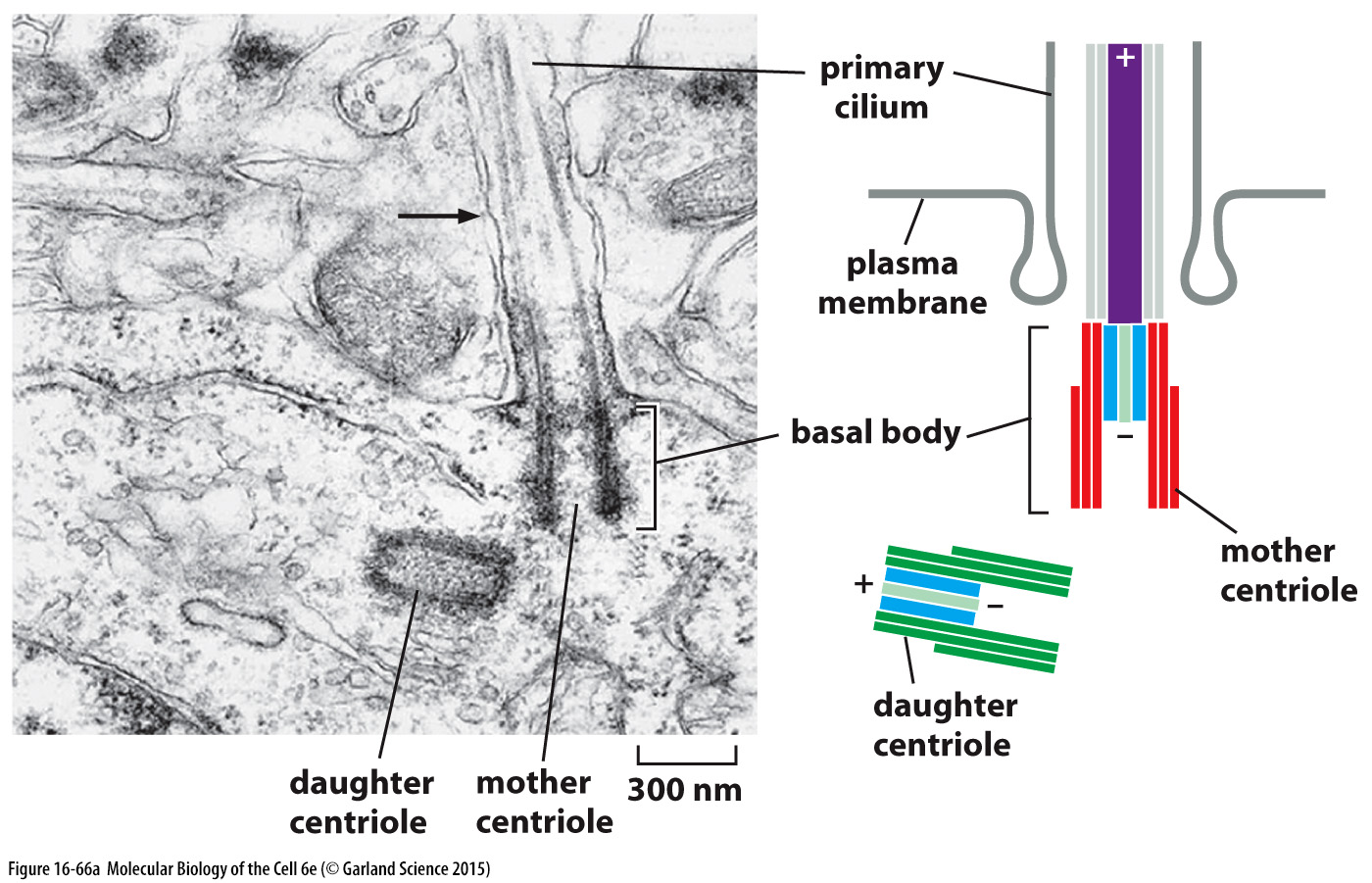 Primární cilim – obsahuje modifikovaný tubulin
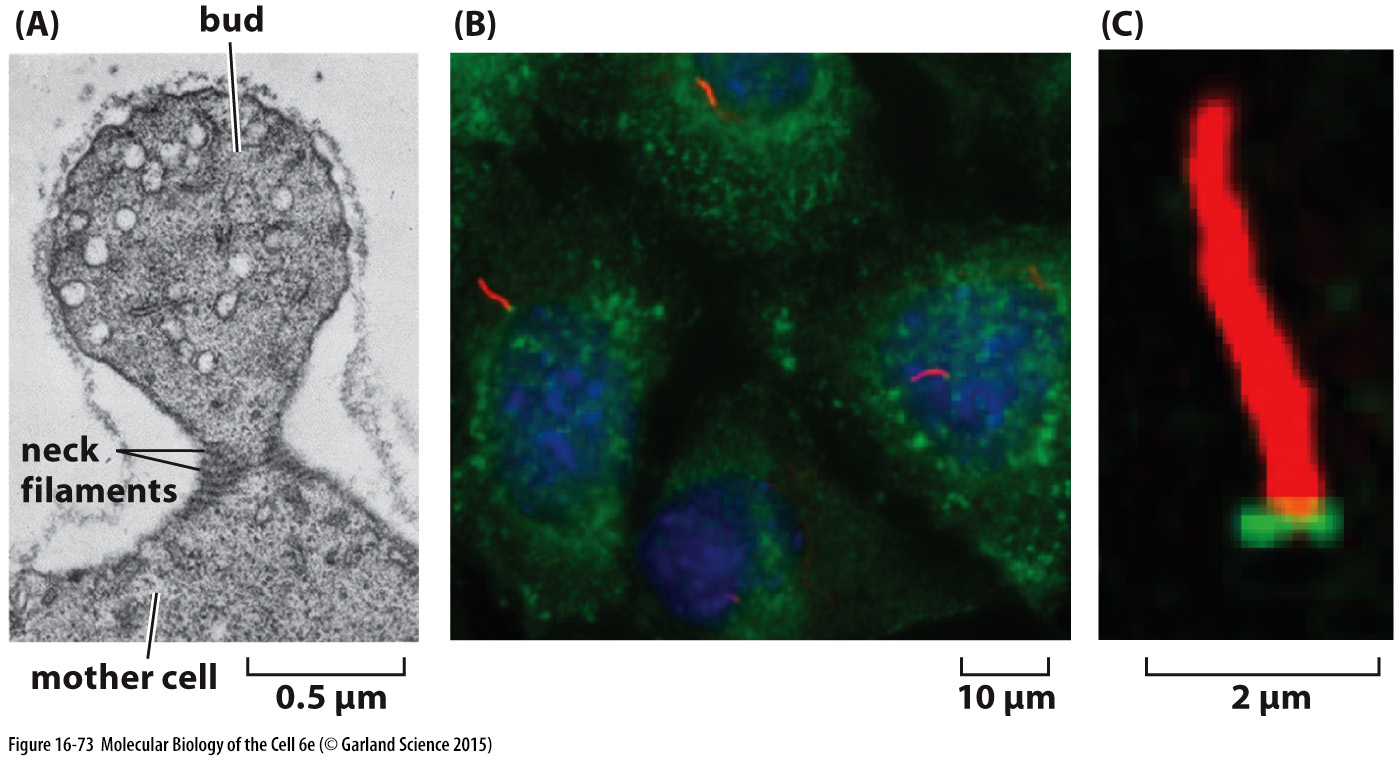 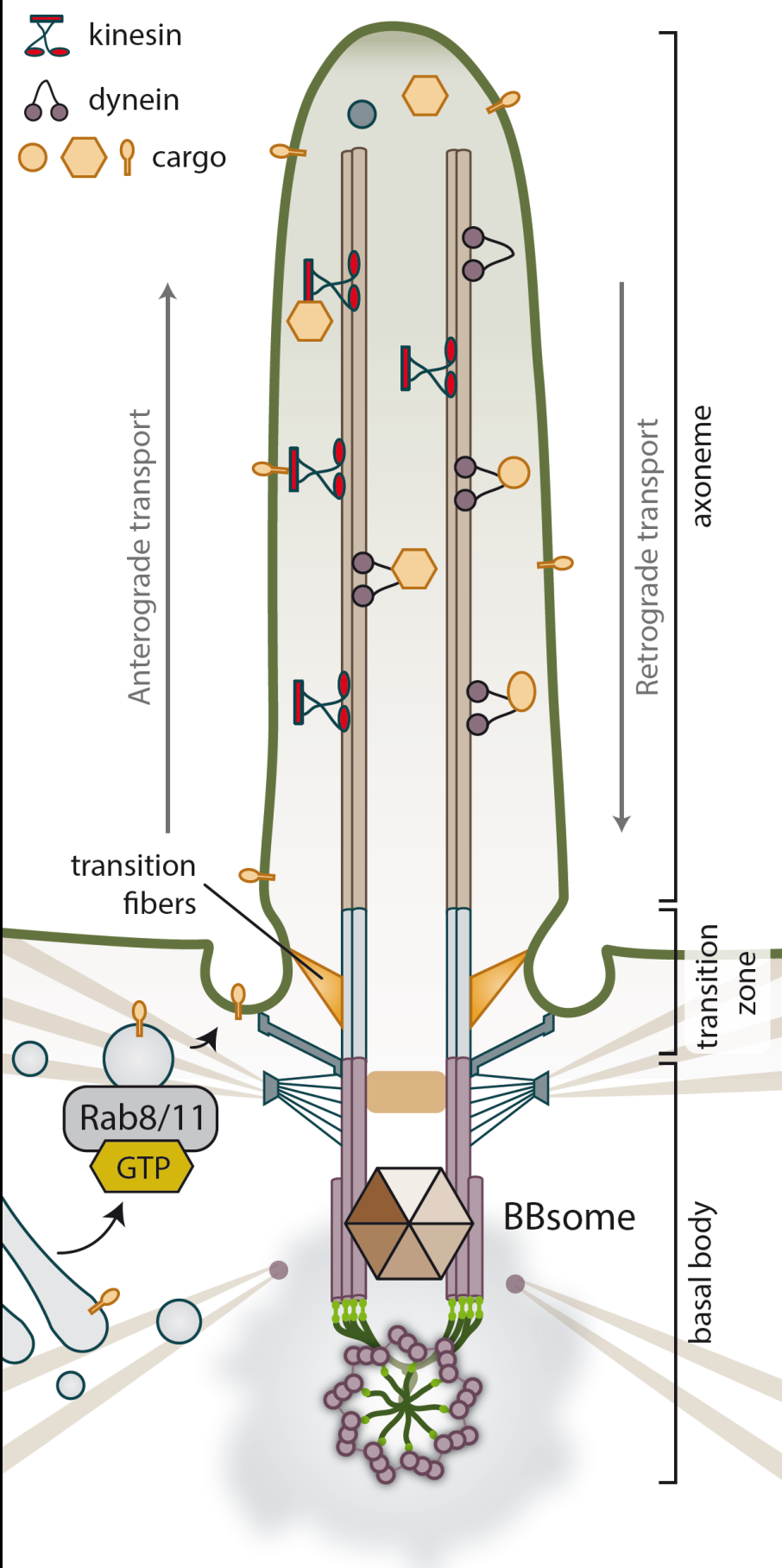 Primární cilim – obsahuje modifikovaný tubulin
Recyklace kinesinu a dyneinu v primární cilii
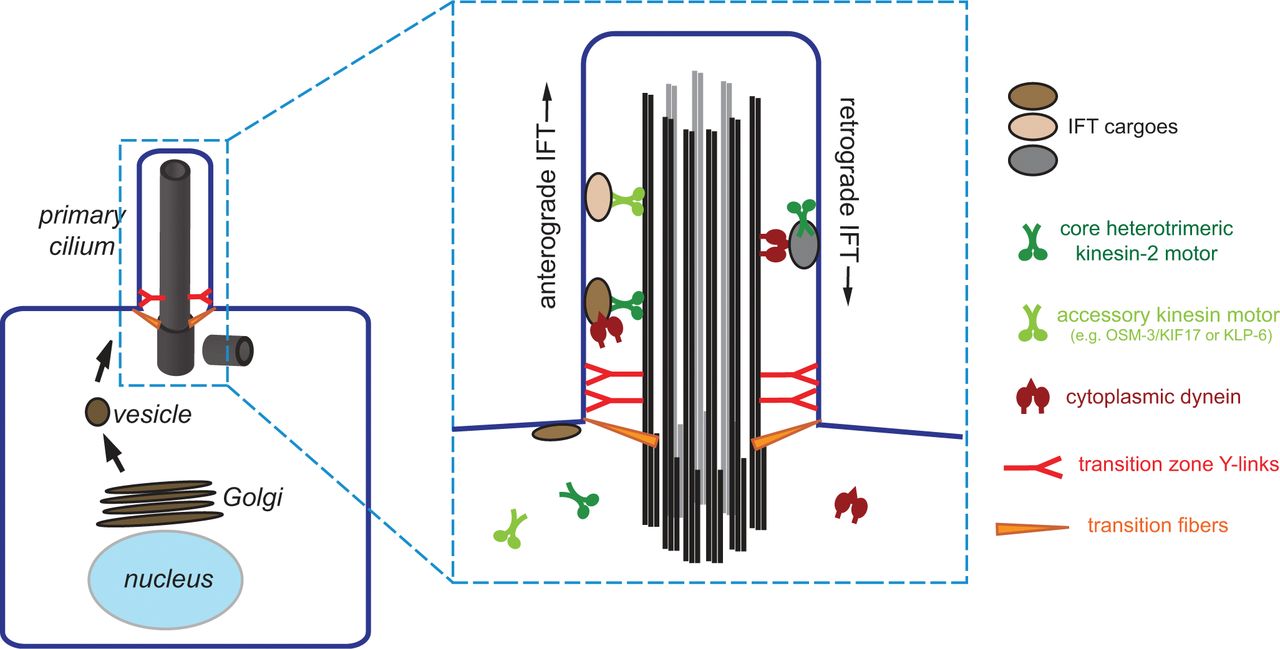 Intermediální filamenta
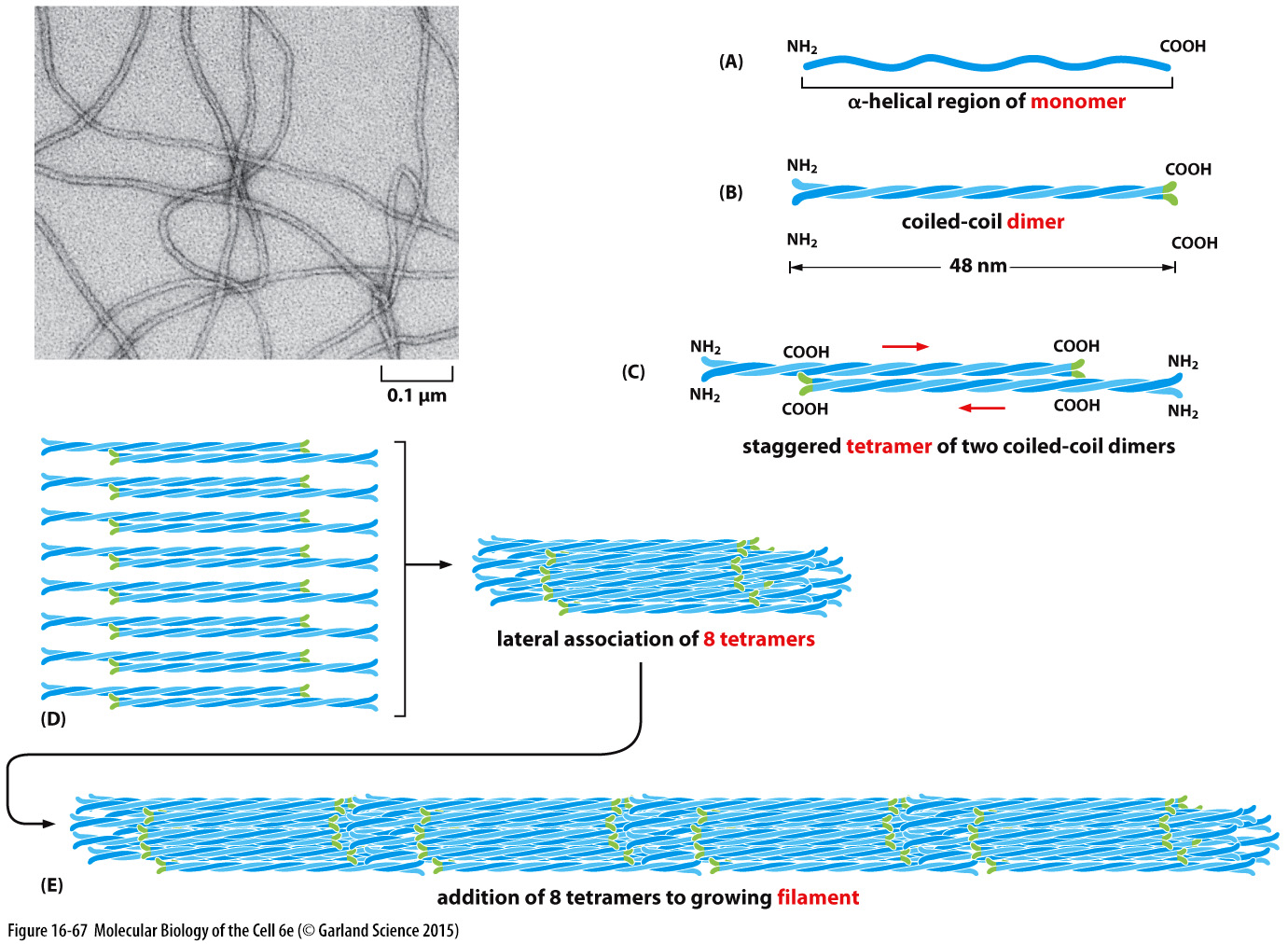 Intermediální filamenta
Laminy (jaderná membrána)

Velmi specifické pro individuální buněčné typy
Vimentin – mesenchymální buňky
Desmin – sval
GFAP – gliální buňky
Keratiny – epitheliální buňky
Neurofilamentové proteiny (NF-L atd.) - neurony
Keratin v epiteliálních buňkách
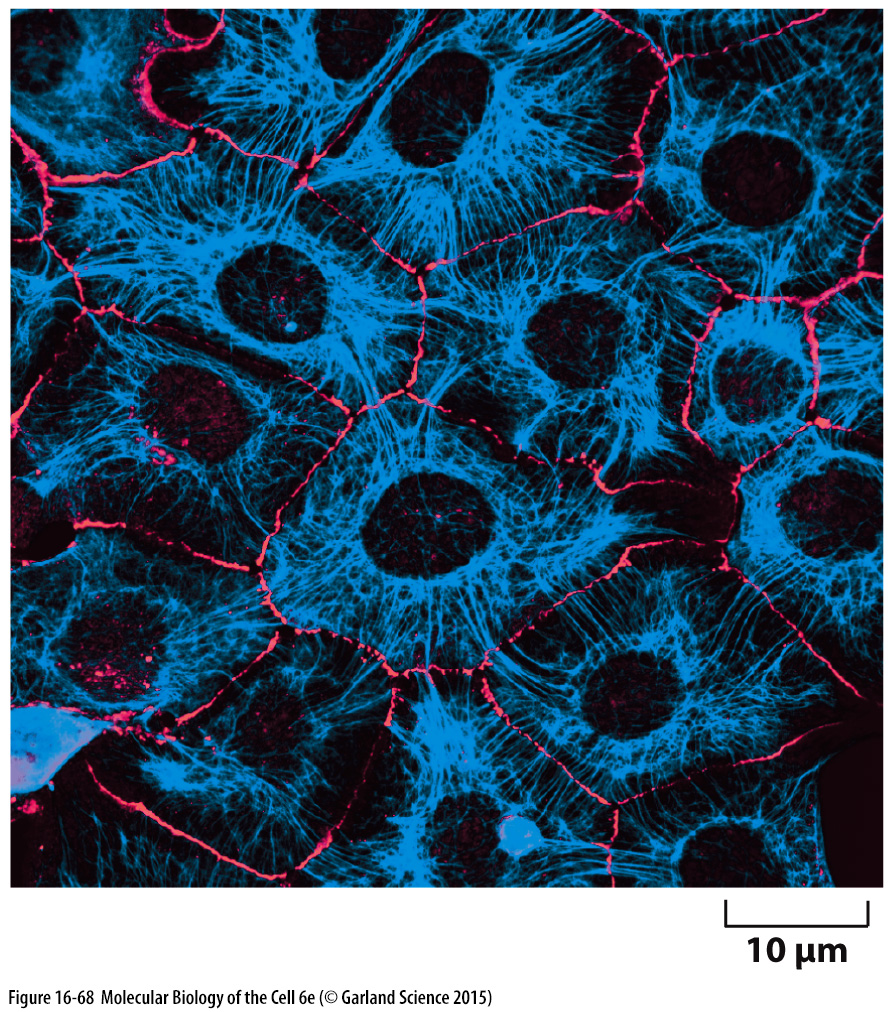 Cytoskeletální realita běžné buňky
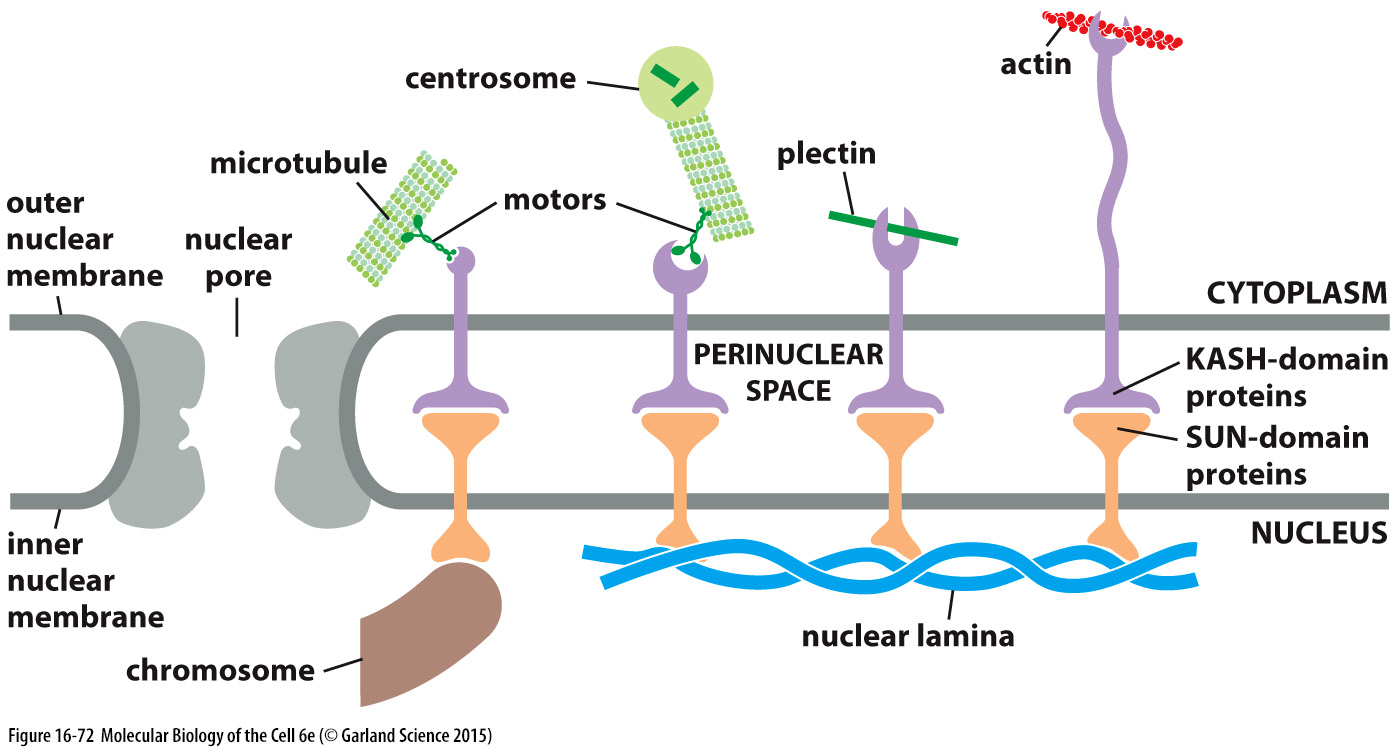 Konec prvního dílu
Extra slides
Hydrolýza nukleotidů
situace na „plus konci“:
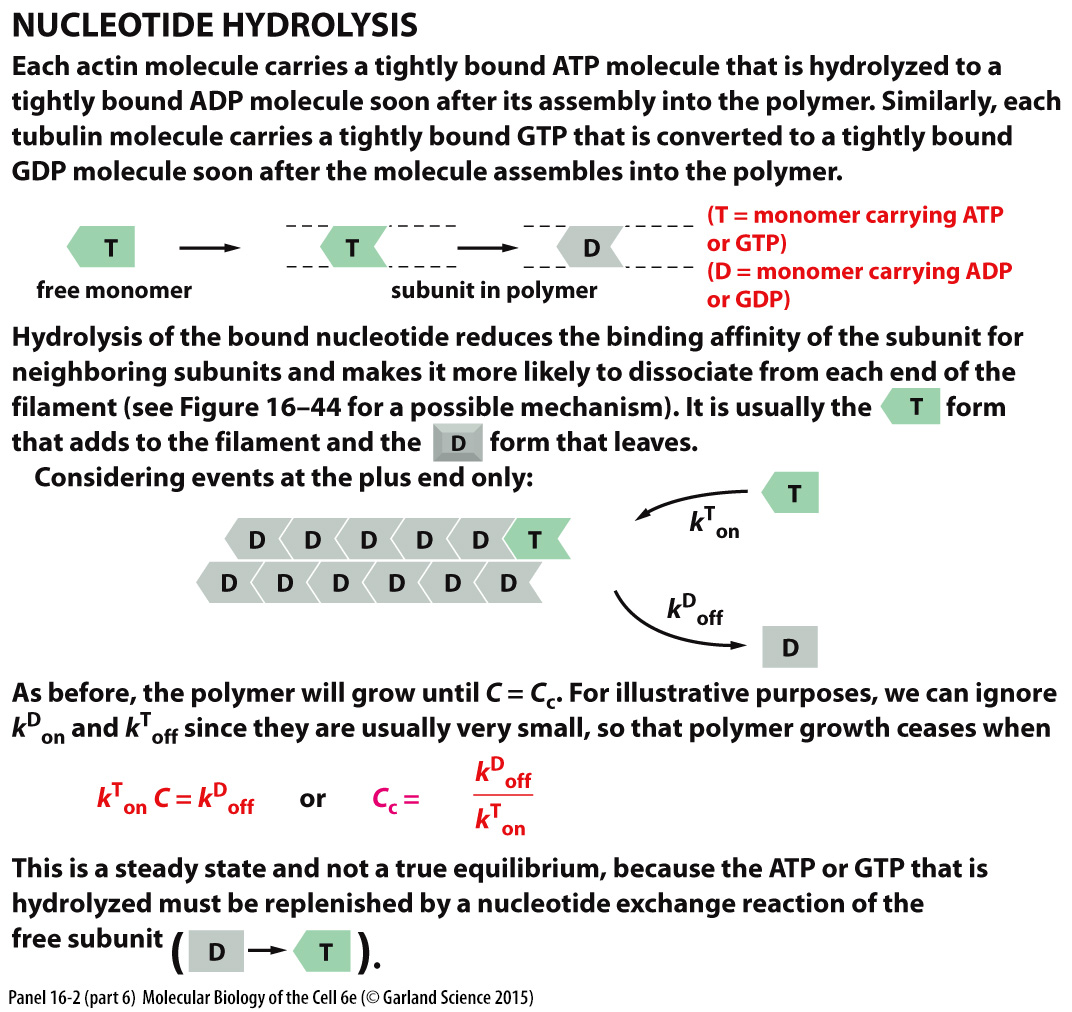 polymer bude růst, pokud C=Cc (kDon a kToff můžeme zanedbat, protože jejich hodnoty jsou obvykle velmi malé), takže polymer roste, když:
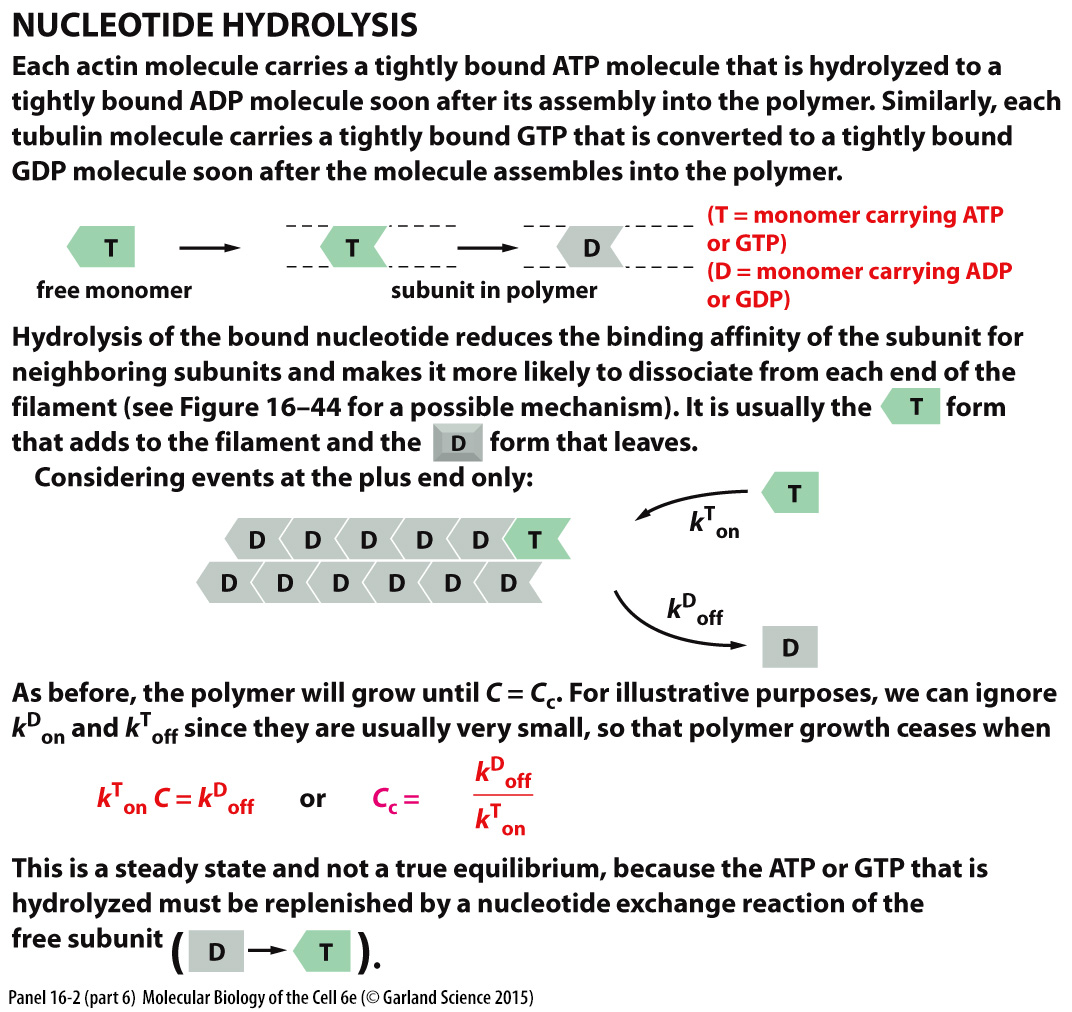 Hydrolýza nukleotidů
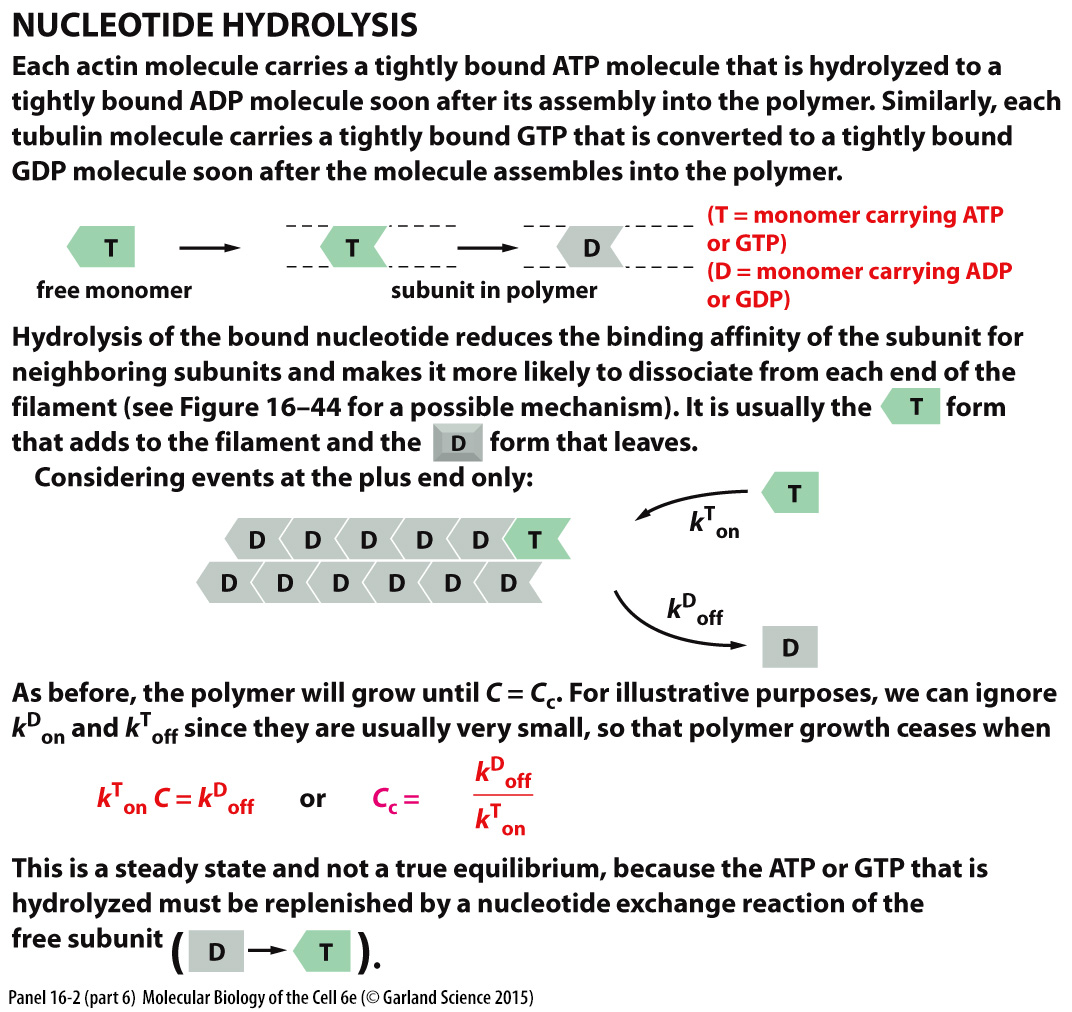 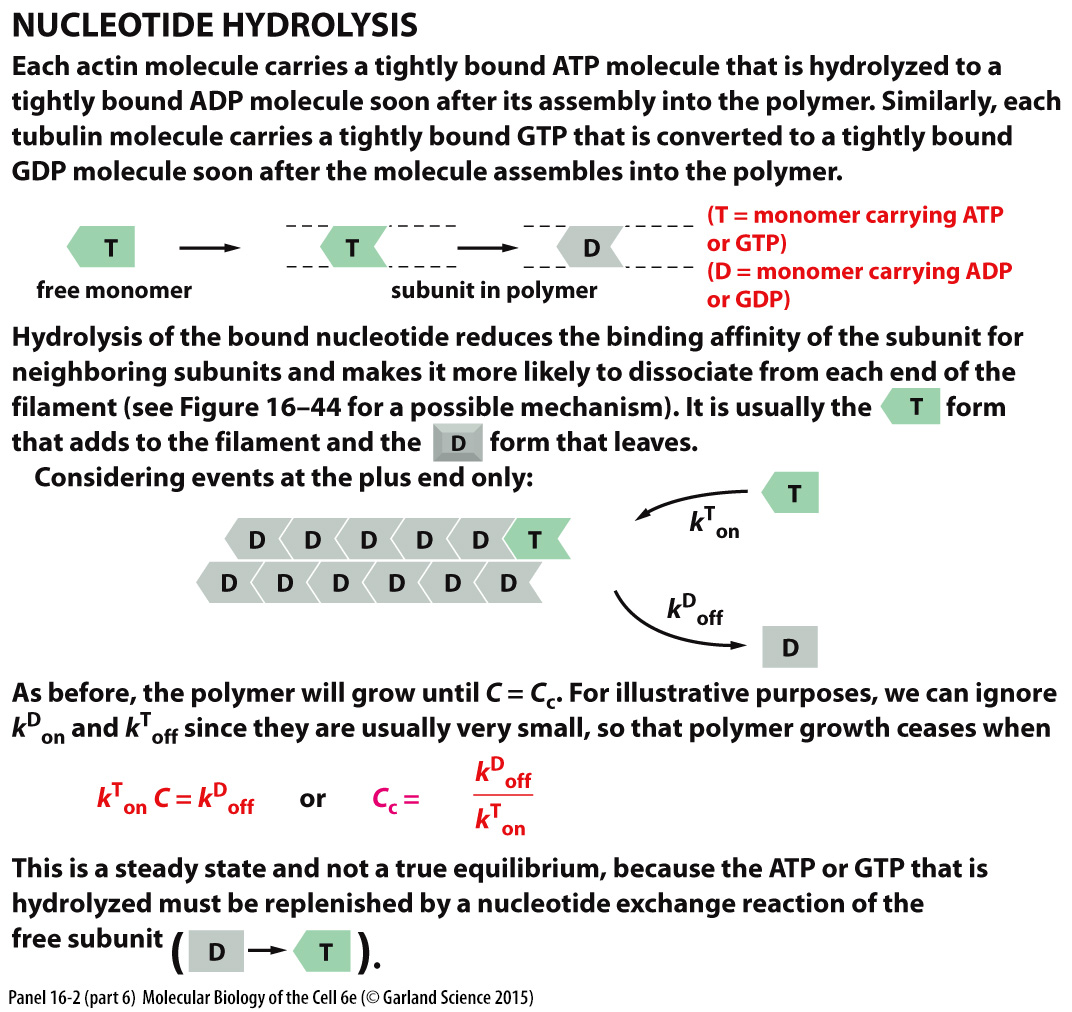 jedná se o stabilní stav, ale nikoli o skutečnou rovnováhu, protože ATP či GTP, které jsou hydrolyzovány, musí být doplněny reakcí, kdy podjednotka polymeru přechází z D formy do T formy